KoncepcjaFunkcjonowania i Rozwoju
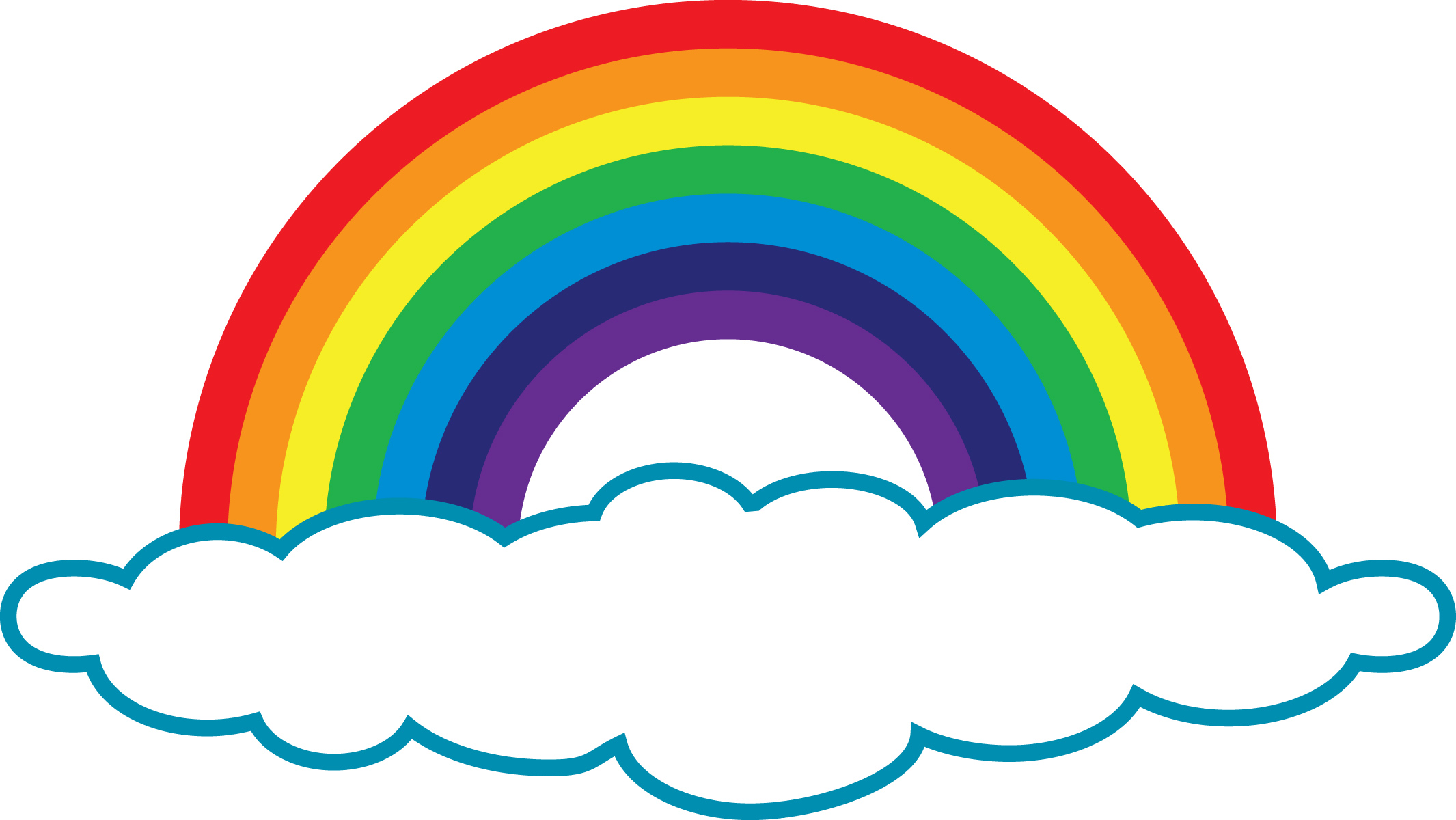 Przedszkola Miejskiego nr 11z Oddziałami Integracyjnymi "Tęcza"w Świnoujściu2018-2023
Opracowała: Krystyna Skulich
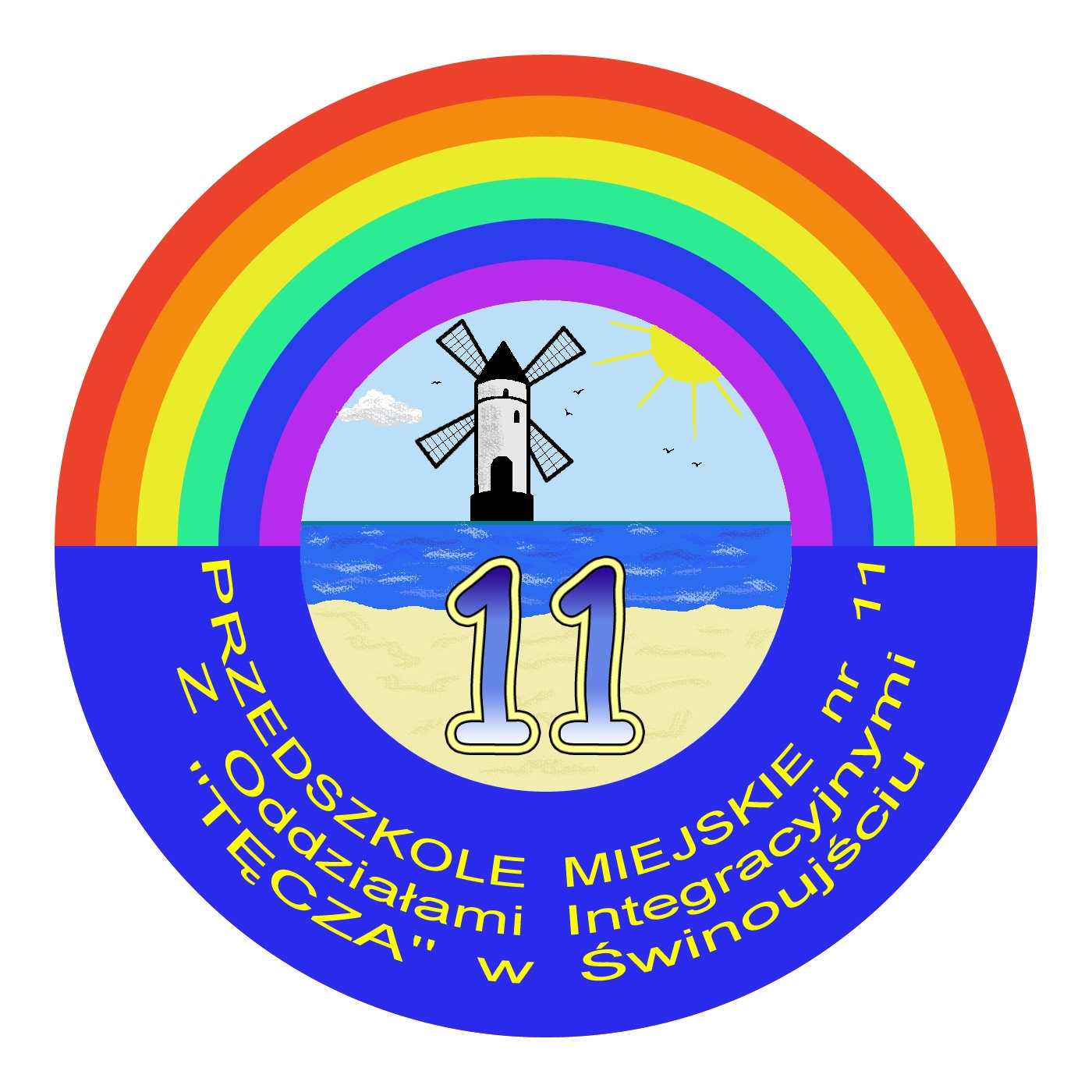 I. Uzasadnienie
Podejmując decyzję o przystąpieniu do konkursu na stanowisko dyrektora kierowałam się następującymi przesłankami:

 wieloletnia znajomość charakteru  pracy w przedszkolu
 zawodowe i emocjonalne związanie z przedszkolem od 1980r.
 funkcję dyrektora  pełnię od 2003r.
posiadane kwalifikacje: pedagogika wczesnoszkolna, pedagogika przedszkolna z terapią dziecka, oligofrenopedagogika, zarządzanie oświatą
zaangażowanie i otwartość na nowe teorie pedagogiczne
pełniąc obowiązki kierownicze, zdobyłam niezbędne i bardzo cenne doświadczenia w pracy zespołowej, umiejętność współpracy 
przedszkole uzyskało pozytywne wyniki przeprowadzonej całościowej ewaluacji  zewnętrznej, wszystkie obszary ocenione na poziomie wysokim
cechy charakteru: pracowitość, umiejętność współżycia w zespole, komunikatywność, życzliwość i empatia.
Osobiście swoją pracę traktuję z zaangażowaniem ciągle doskonaląc się. 
Stawiam szczególnie na:
dobro dziecka i jego wszechstronny rozwój
atmosferę w przedszkolu sprzyjającą dziecku i rodzinie
zespół pracowników współodpowiedzialnych za pracę placówki
kontakty ze środowiskiem
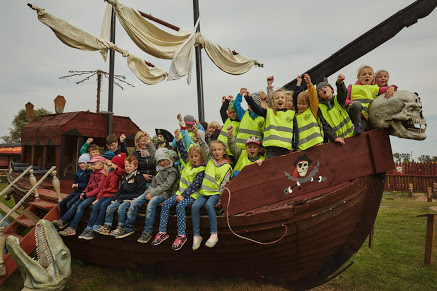 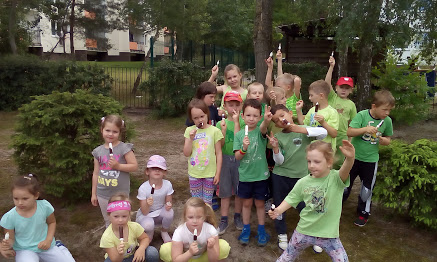 Realizowane zadania w minionych 5 latach
uzyskaliśmy bardzo dobre efekty pracy z dziećmi o specjalnych potrzebach edukacyjnych
w tradycję przedszkola wpisaliśmy organizację uroczystości we współpracy z rodzicami „Mamo, Tato baw i ucz się razem ze mną”, jesienne spotkania „Kartoflaczek”, świąteczne spotkania z rodzicami „Jasełka”, „Piknik Rodzinny” i inne
przedszkole bierze aktywny udział w działaniach skierowanych na pomoc innym: koncerty charytatywne organizowane w mieście, WOŚP, akcje ogólnopolskie „Góra Grosza”, „Szlachetna paczka”, organizujemy pomoc dla Domu Dziecka, pomoc dla bezdomnych zwierząt ze schroniska
nawiązaliśmy współpracę z przedszkolami z Niemiec: w Benz, Zinnowitz, Heringsdorf
organizujemy „Międzyprzedszkolny turniej w dwa ognie i pokazy przedszkolnych cheerleaders"
nauczyciele podwyższają swoje kwalifikacje zawodowe
systematycznie wzbogacamy wyposażenie placówki ze środków budżetowych oraz zdobytych od sponsorów       i Rady Rodziców
w  znacznym stopniu podniesiono estetykę placówki (pomalowano elewację budynku, we własnym zakresie wyremontowano dwie łazienki i sale zabaw, zakupiono meble do sal przedszkolnych)
W osiągnięciu sukcesów przedszkola zaangażowany był cały personel pedagogiczny, administracyjno-obsługowy oraz Rodzice.
W tym miejscu dziękuję im wszystkim za współpracę i zaangażowanie.
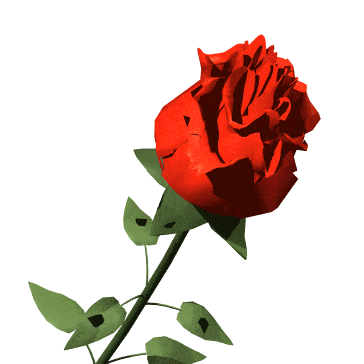 II. Informacja o Przedszkolu
Przedszkole położone jest w dzielnicy mieszkaniowej. W bliskim otoczeniu Przedszkola znajduje się szkoła podstawowa, duży las oraz ogródki działkowe.
Nasze Przedszkole istnieje od 1980r. Budynek parterowy otoczony jest ogrodem. Na terenie ogrodu znajdują się drzewa różnego gatunku. Przedszkole posiada duży plac zabaw podzielony na dwie części - dla dzieci młodszych i starszych. W jednej z części znajduje się górka i sprzęt rekreacyjny oraz plac o nawierzchni piaszczysto trawiastej, gdzie odbywają się imprezy plenerowe (Piknik Rodzinny, jesienne spotkania  z rodzicami). W bocznej części placu znajduje się teren zielony do zajęć ruchowych i plastycznych. Plac zabaw dla dzieci starszych to teren sportowy: boisko trawiaste do gry w piłkę nożną i koszykówkę.
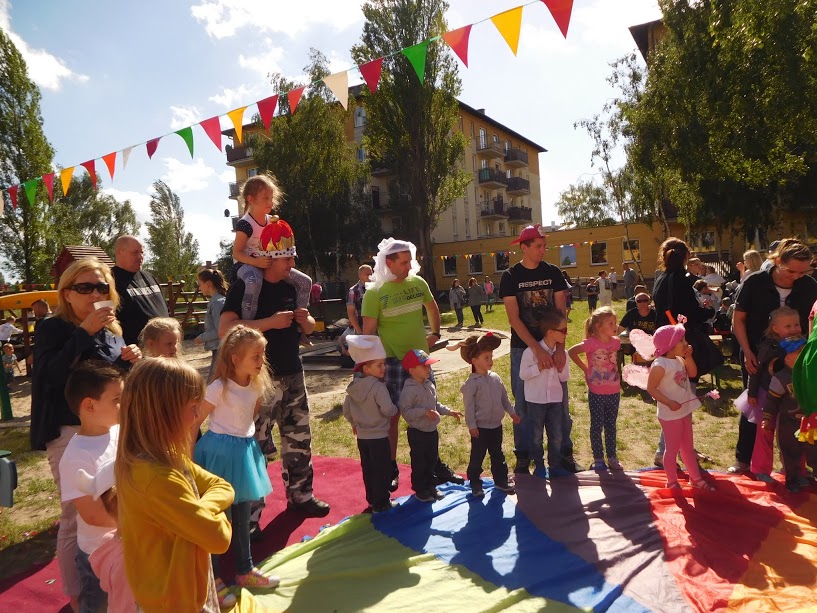 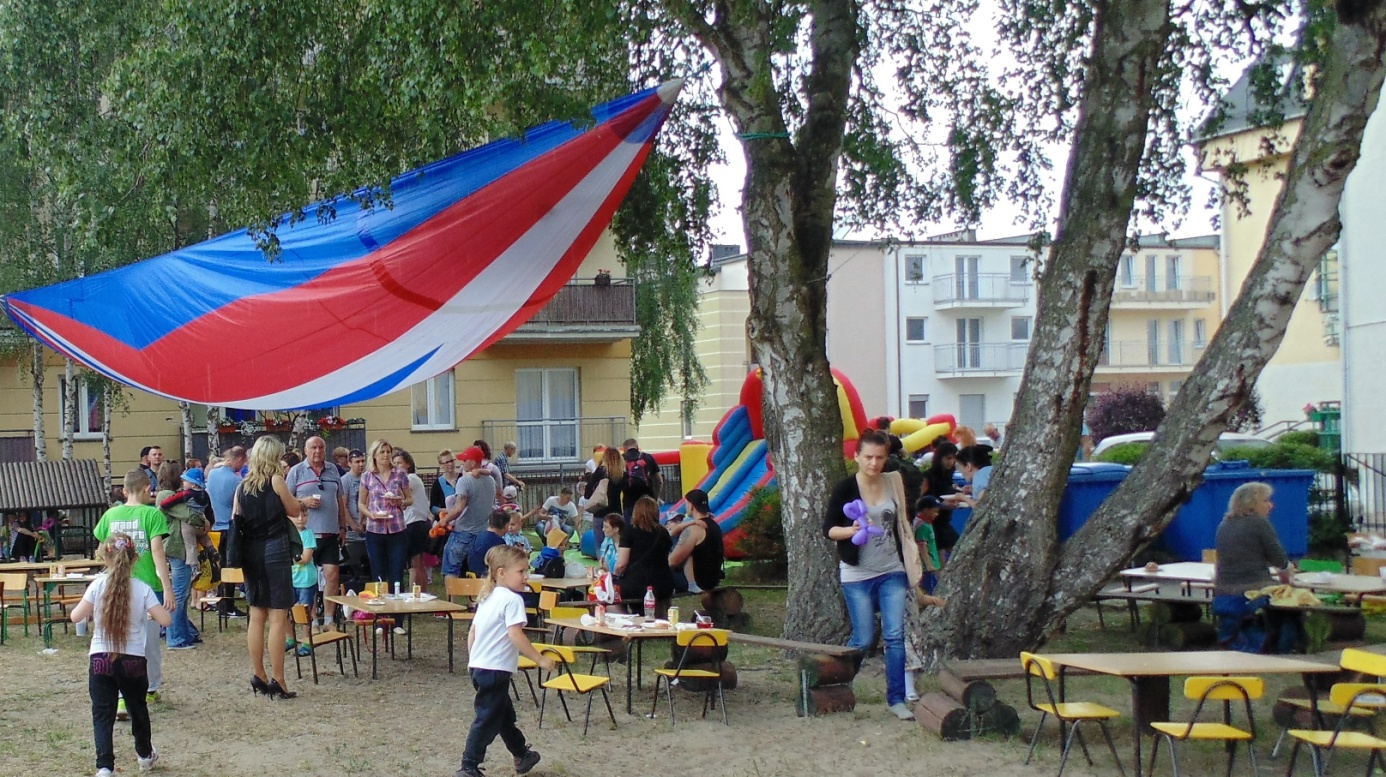 Nasi wychowankowie bawią się i poznają świat w funkcjonalnie i estetycznie wyposażonych salach, z których każda posiada  wyremontowaną  łazienkę. 
Sale są jasne, przestrzenne, pełne zabawek i pomocy dydaktycznych oraz wyposażone w sprzęt nagłaśniający. Każda grupa ma także swoją szatnię w kolorze sali. 
W przedszkolu jest również gabinet logopedyczno-pedagogiczny, pokój terapii. Do dyspozycji nauczycieli komputer, ksero, mobilny monitor interaktywny i projektor multimedialny.
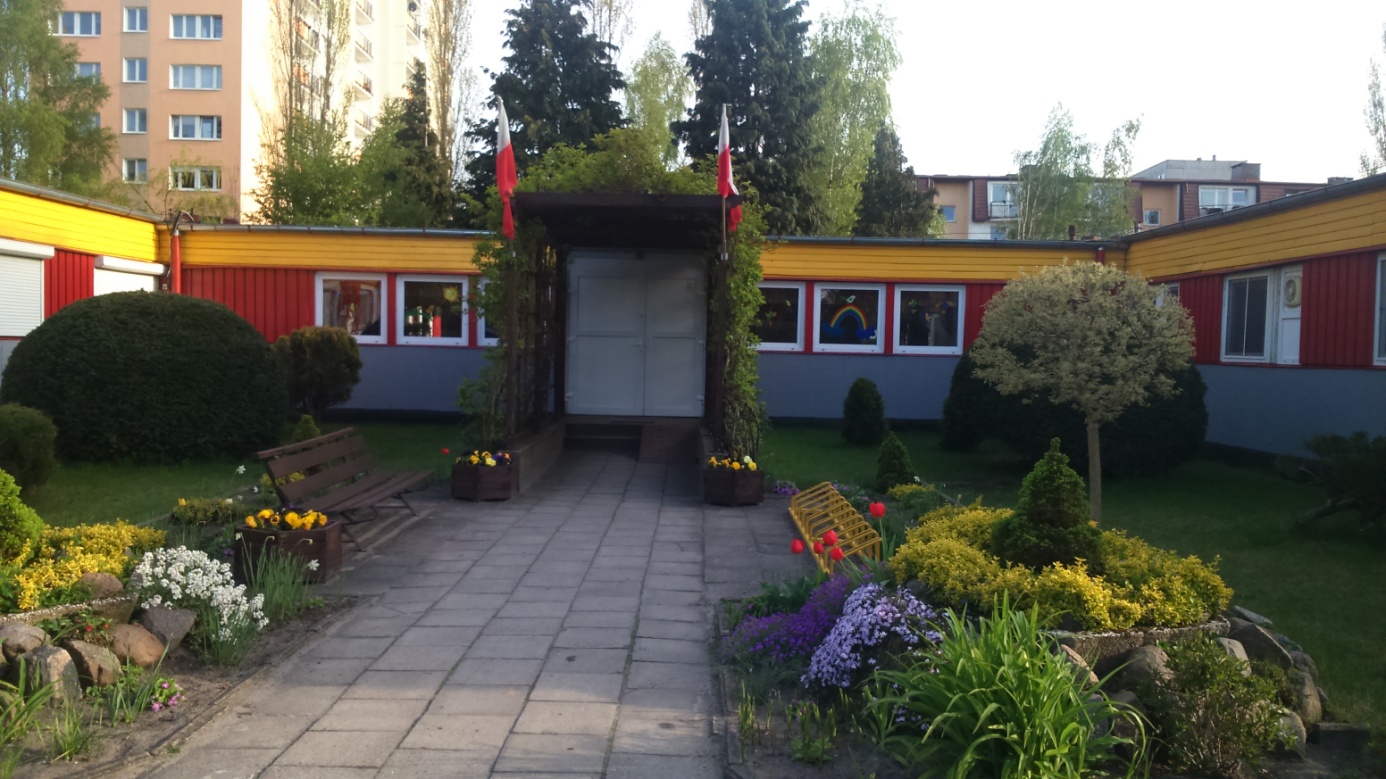 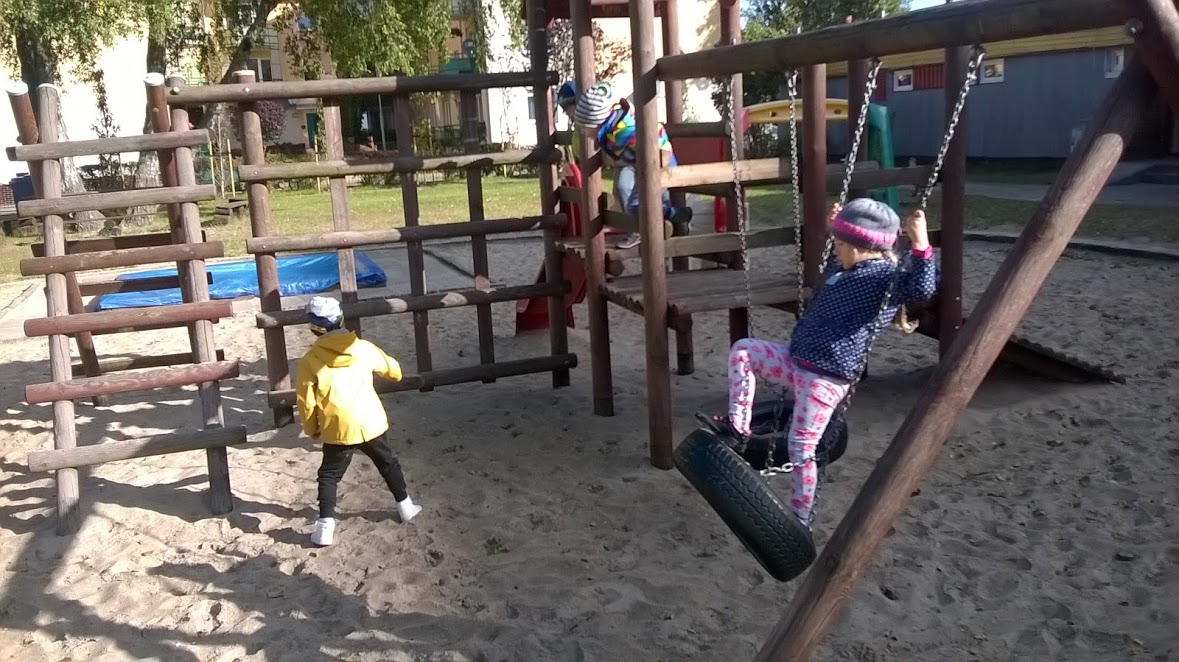 III. Kadra  przedszkola
W przedszkolu zatrudnionych jest  25 osób tj. 14 nauczycieli i 11 pracowników administracyjno-obsługowych. 
Kadra pedagogiczna jest wysoko wykwalifikowana: 12 nauczycieli, logopeda, pedagog, nauczyciel wspomagający. Nauczyciele zdobywają awans zawodowy: 9 nauczycieli dyplomowanych, 4 nauczycieli mianowanych, 2 nauczycieli kontraktowych.
Nauczycielki są bardzo dobrze przygotowane do pracy
     z przedszkolakami: wszystkie posiadają tytuł magistra 
     pedagogiki wczesnoszkolnej i przedszkolnej
Ukończyły wiele kursów, między innymi w zakresie: 
     pedagogiki zabawy, nowoczesnych metod nauki czytania, 
     ekologii, muzykoterapii, wprowadzania dzieci w świat 
     pojęć matematycznych
Systematycznie podnoszą swoje kwalifikacje, a szczególnie
     do pracy z dziećmi ze specjalnymi potrzebami edukacyjnymi 
     (oligofrenopedagogika, surdopedagogika, 
     praca z dzieckiem autystycznym)
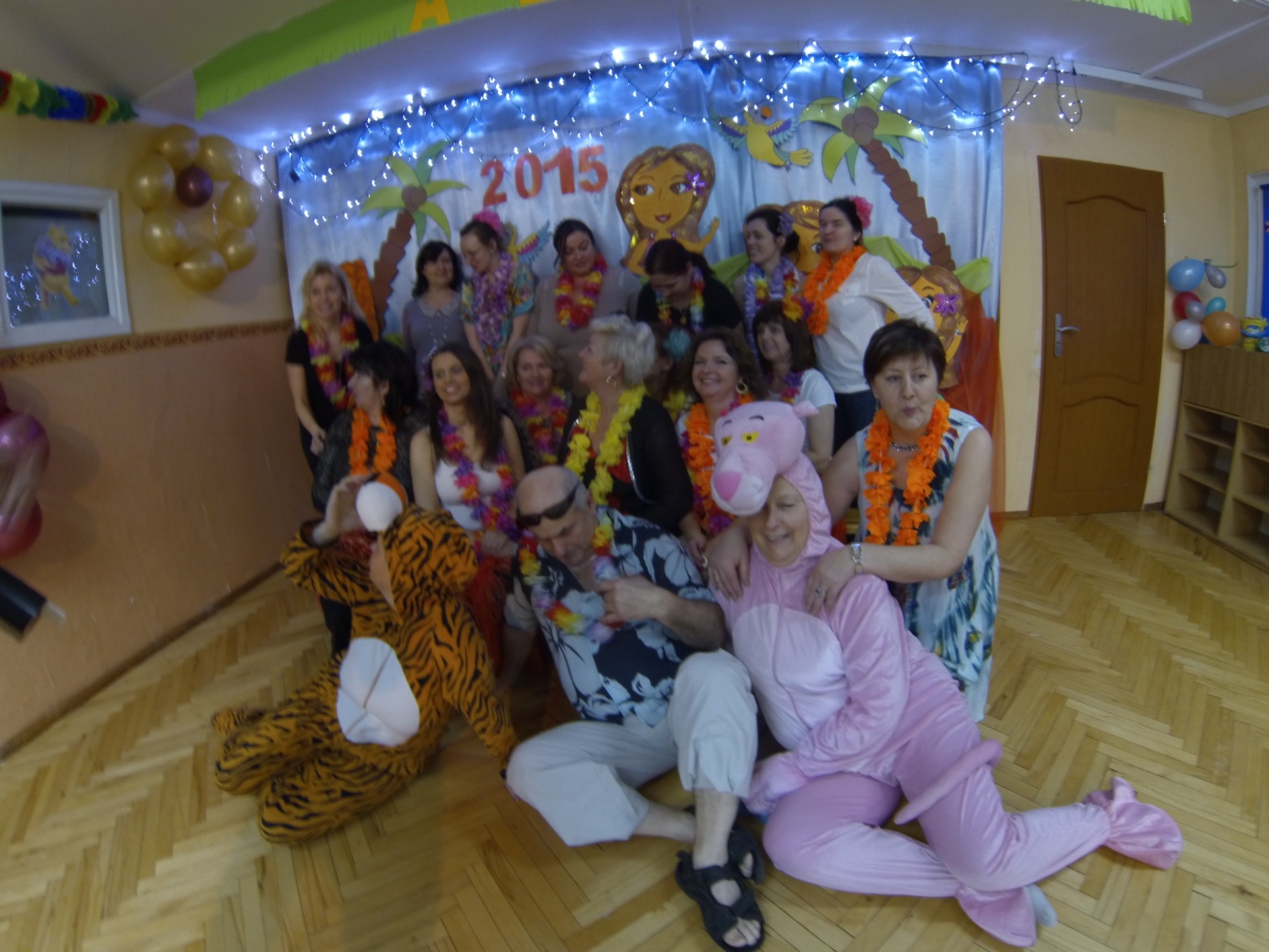 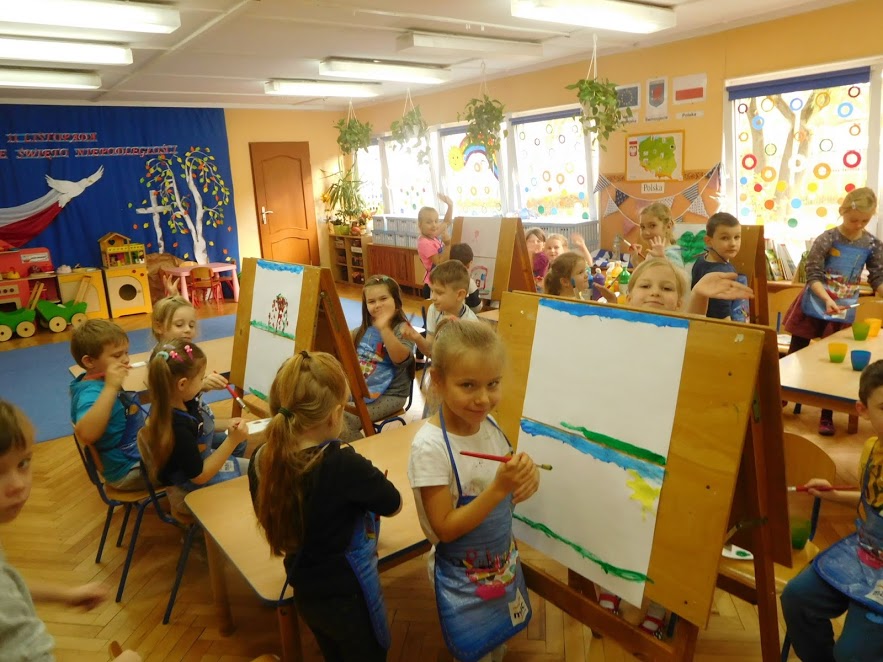 W swojej pracy kładziemy nacisk na akceptację dziecka takim, jakim ono jest. Stosujemy twórcze i aktywne metody pracy z dziećmi:
metodę pedagogiki zabawy – Klanza 
odimienną metodę nauki czytania dr Ireny Majchrzak
elementy metody czytania globalnego J. Domana 
matematyka wg E. Gruszczyk – Kolczyńskiej
metodę ruchu rozwijającego Weroniki Sherborne 
metoda aktywnego słuchania muzyki według Batii Strauss 
metoda gimnastyki twórczej Rudolfa Labana
metodę projektów edukacyjnych
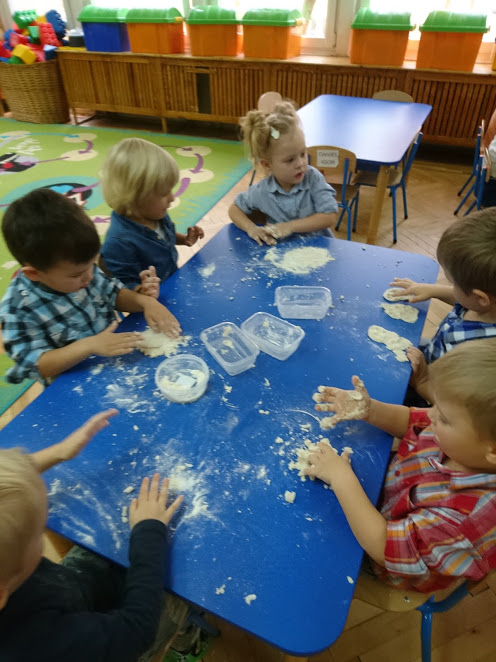 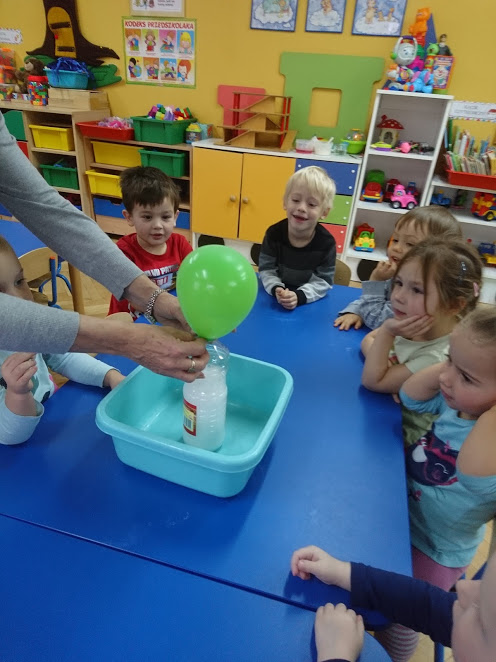 IV. Mocne  i słabe strony  przedszkola
Słabe strony
stan techniczny budynku
brak możliwości utworzenia sali rehabilitacji i sali doświadczania świata
sprzęt gimnastyczno - zabawowy  na podwórku przedszkolnym mało atrakcyjny dla dzieci  ze względu na ich ilość
"Przedszkole równych szans” V. Wizja przedszkola
Przedszkole jest placówką bezpieczną, przyjazną dzieciom, rodzicom, pracownikom, otwartą na ich potrzeby
Praca przedszkola ukierunkowana jest na dziecko, jego potrzeby i wszechstronny rozwój osobowości
Umożliwia wyrównywanie szans edukacyjnych wszystkim dzieciom i przygotowuje je do nauki w szkole
Oferty edukacyjne stwarzają warunki do twórczości, rozwijania umiejętności i samodzielności oraz wartości moralnych
Wszyscy przestrzegają praw dziecka, dbają o dobre stosunki międzyludzkie
Rodzice są partnerami uczestniczącymi w życiu przedszkola
Przedszkole zatrudnia wykwalifikowaną, kompetentną, zaangażowaną kadrę pedagogiczną
Promuje swoje osiągnięcia i ma dobrą opinię w środowisku
VI. Misja przedszkola
„Jesteśmy po to, aby zapewnić każdemu dziecku wszechstronny rozwój zgodnie z jego możliwościami i zdolnościami, bez nacisków i przymusu a przez rozbudzanie jego ciekawości i naturalnej potrzeby poznania otaczającego świata.”
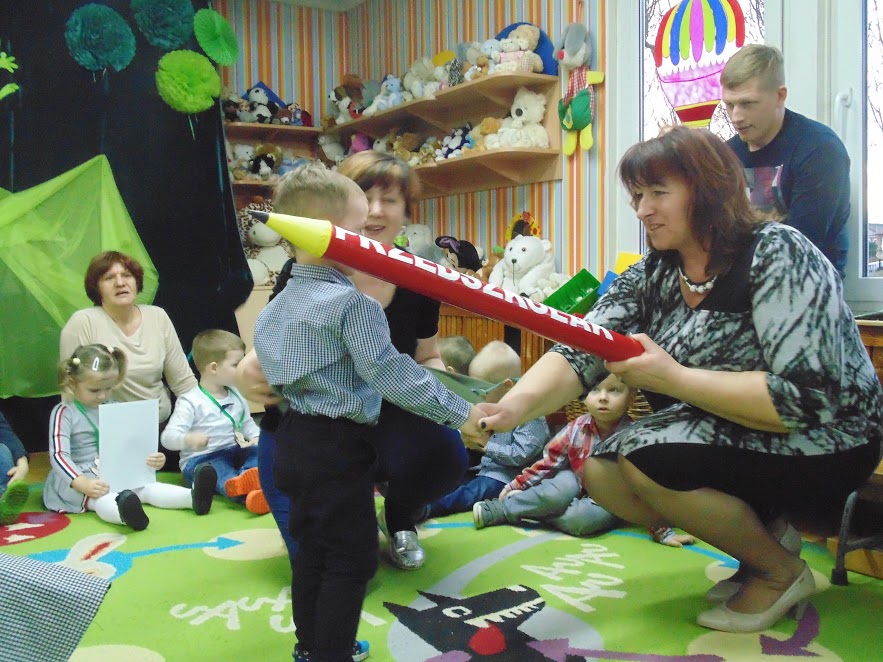 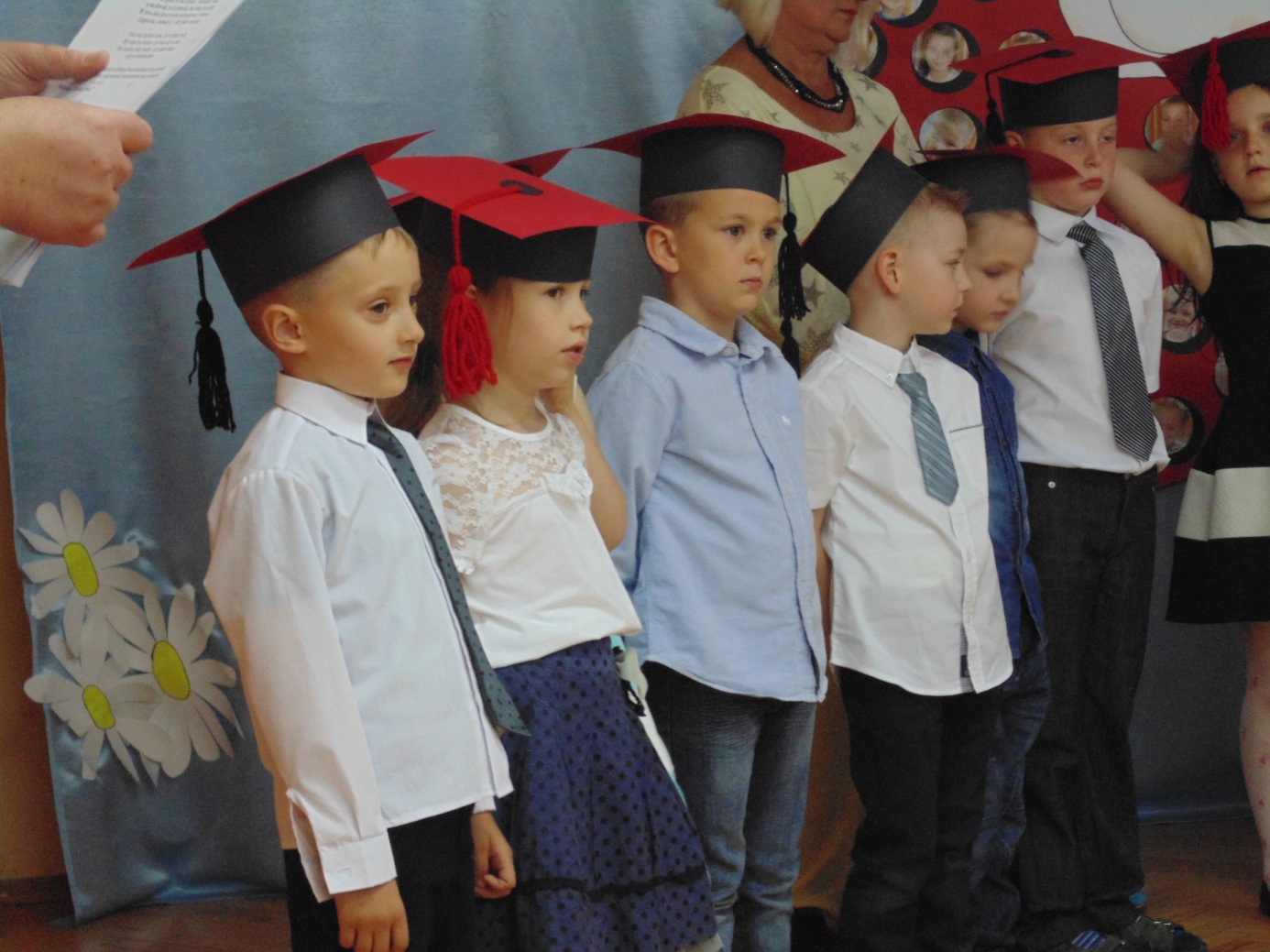 VI. Priorytety działalności przedszkola na lata 2018-2023
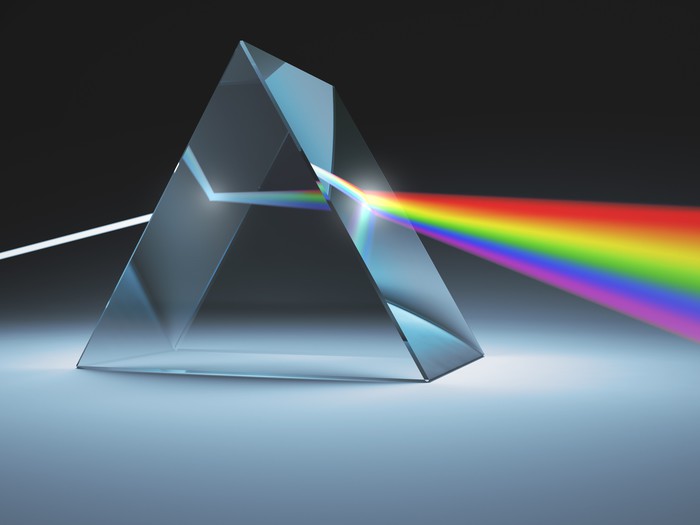 PRIORYTET 1WZMACNIANIE AKTYWNOŚCI INTELEKTUALNEJ I POZNAWCZEJ DZIECI POPRZEZ ROZWIJANIE DZIAŁALNOŚCI INNOWACYJNEJ PRZEDSZKOLA
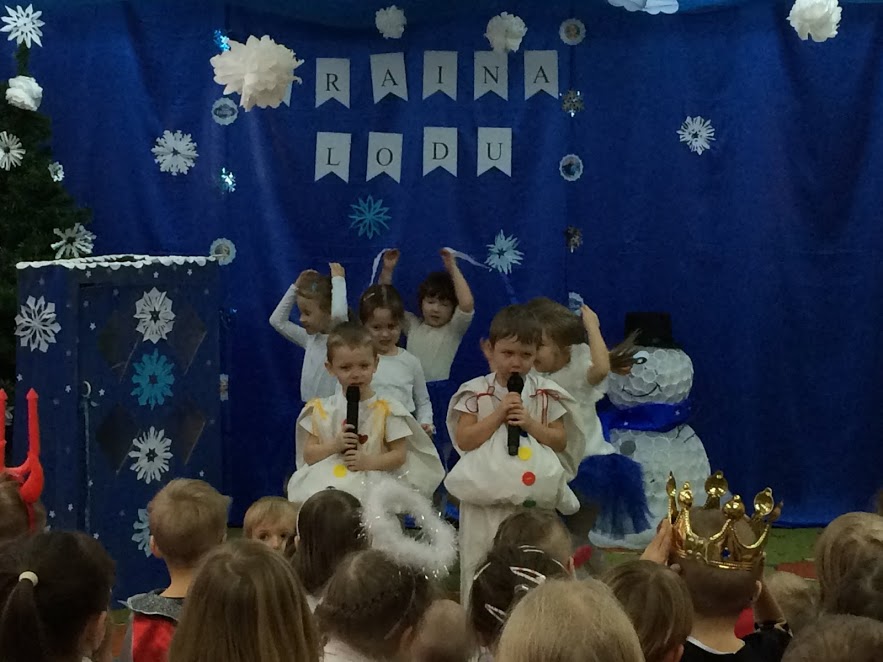 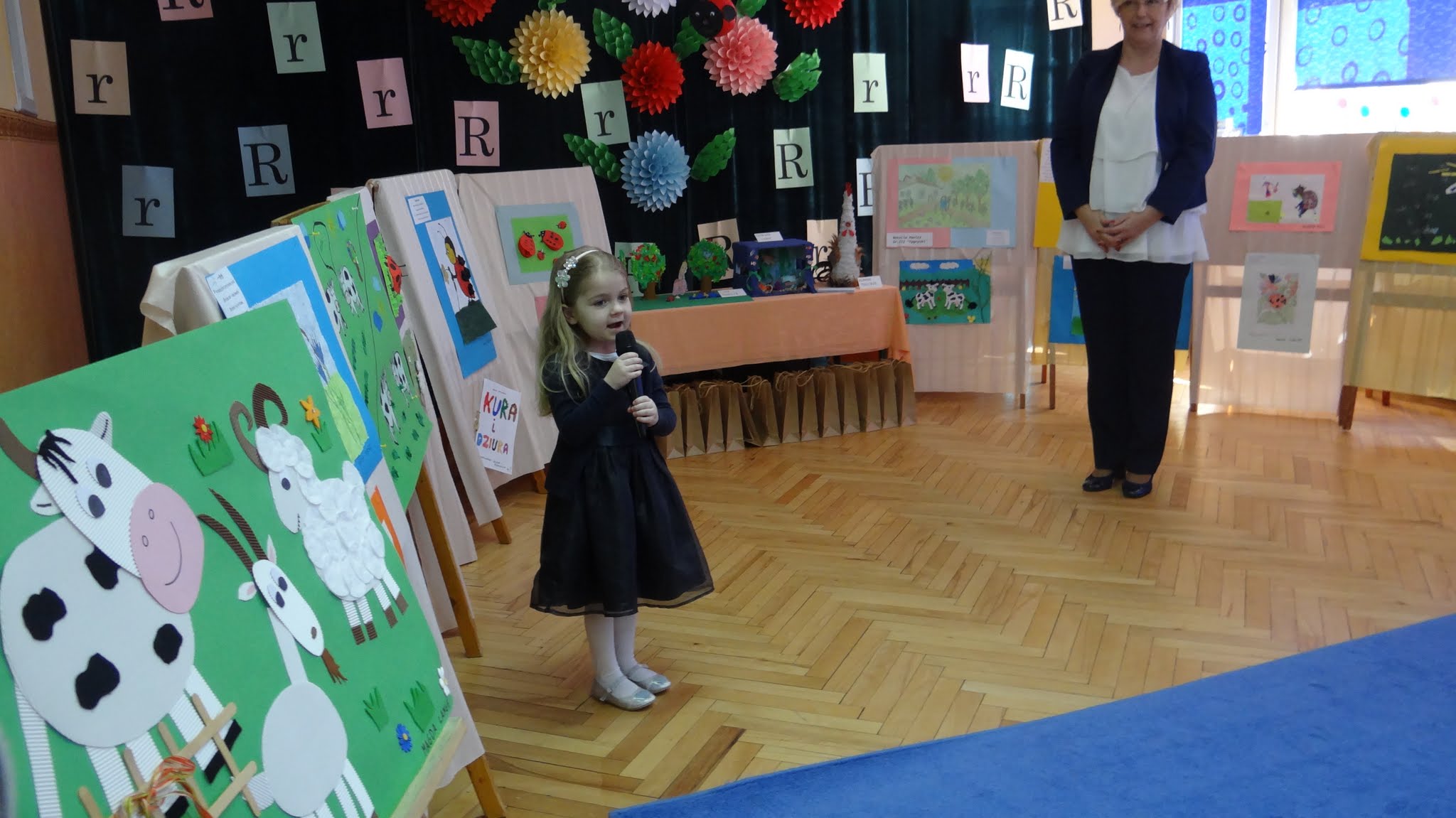 PRIORYTET 2TWORZENIE SYTUACJI SPRZYJAJĄCYCH ROZWIJANIU DZIAŁALNOŚCI BADAWCZEJ DZIECI, KSZTAŁTOWANIU KOMPETENCJI MATEMATYCZNYCH, SKUPIENIU UWAGI I KONCENTRACJI
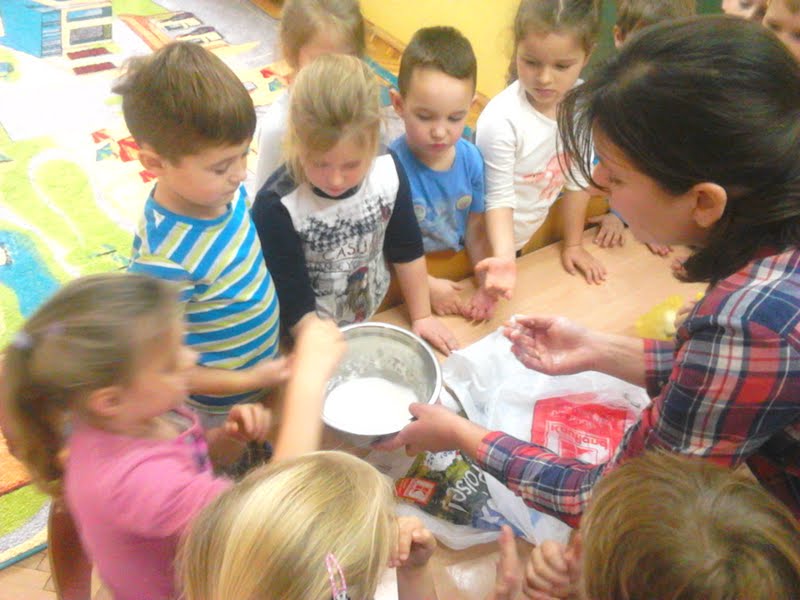 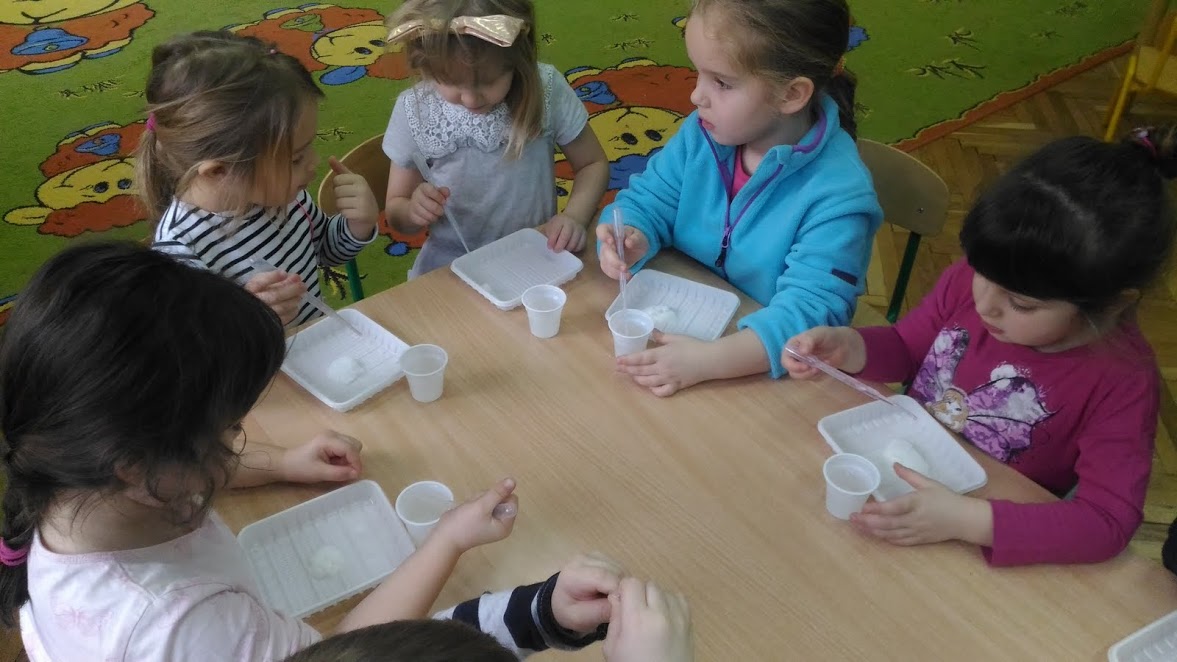 PRIORYTET 3WSPIERANIE RODZICÓW W WYCHOWANIU DZIECI I BUDOWANIU WIZJI ICH ROZWOJU
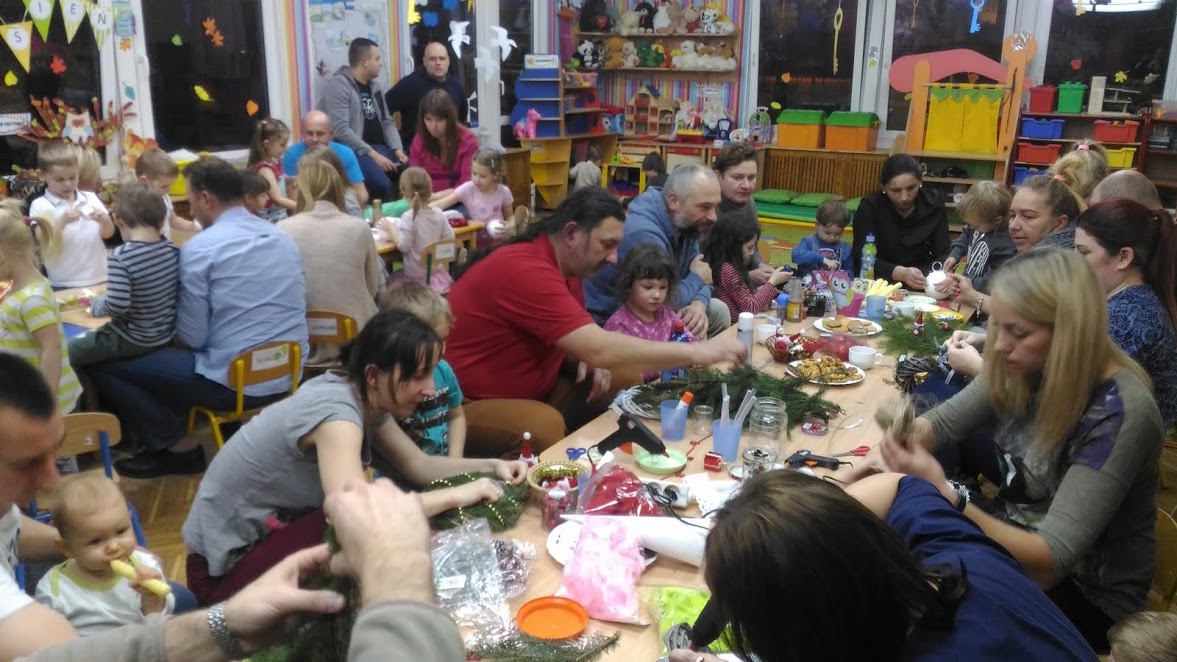 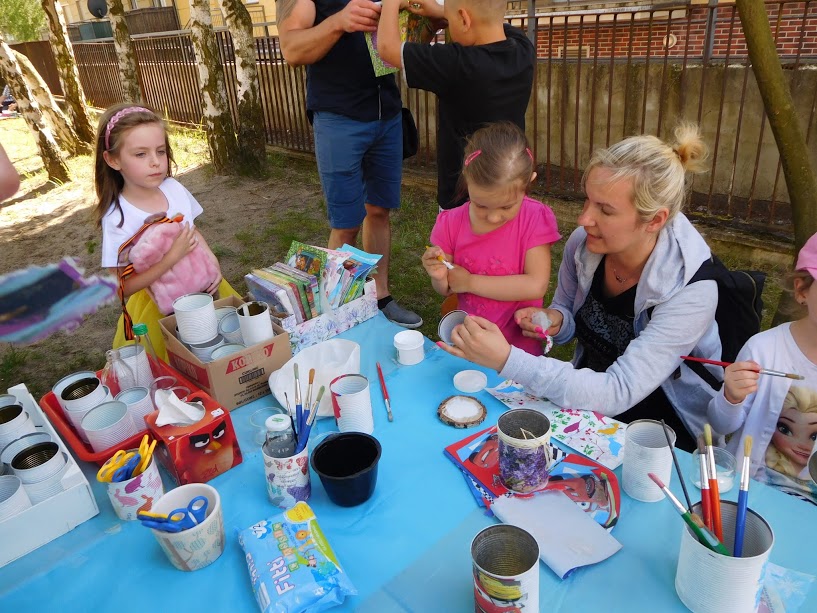 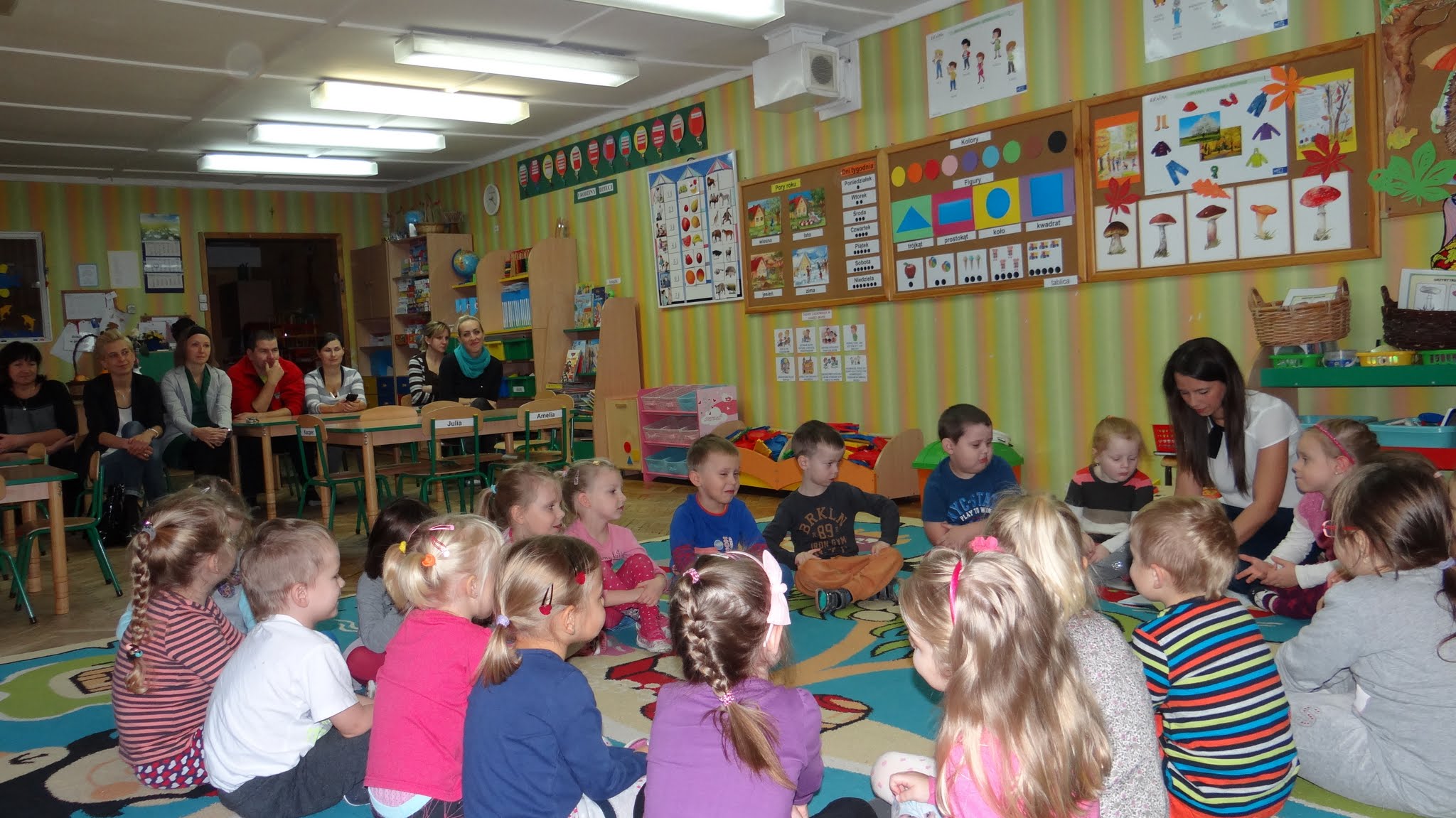 PRIORYTET 4 TWORZENIE SYTUACJI SPRZYJAJĄCYCH ROZWOJOWI NAWYKÓW ORAZ ZDOLNOŚCI  DO AKTYWNEGO I TWÓRCZEGO DZIAŁANIA
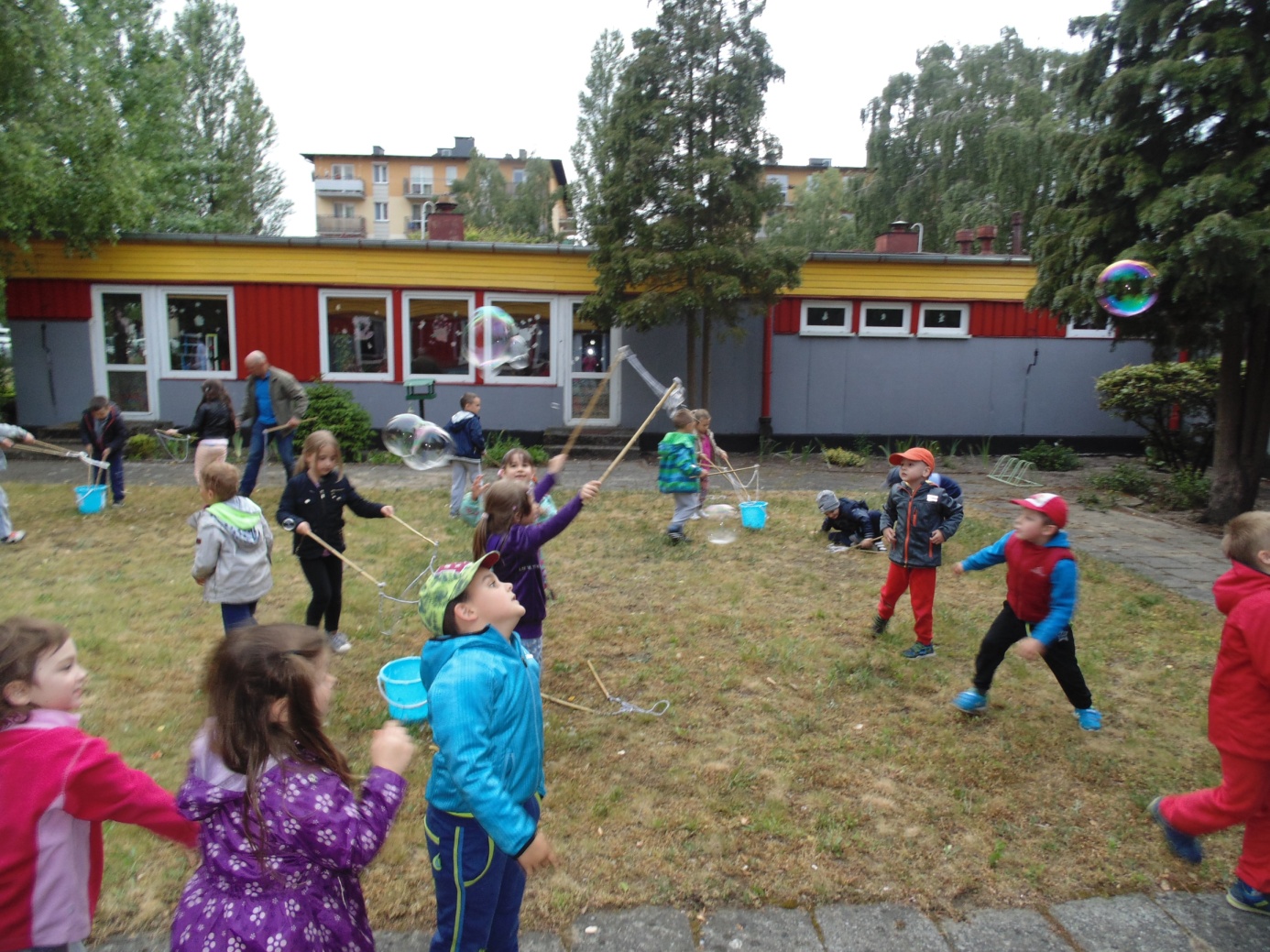 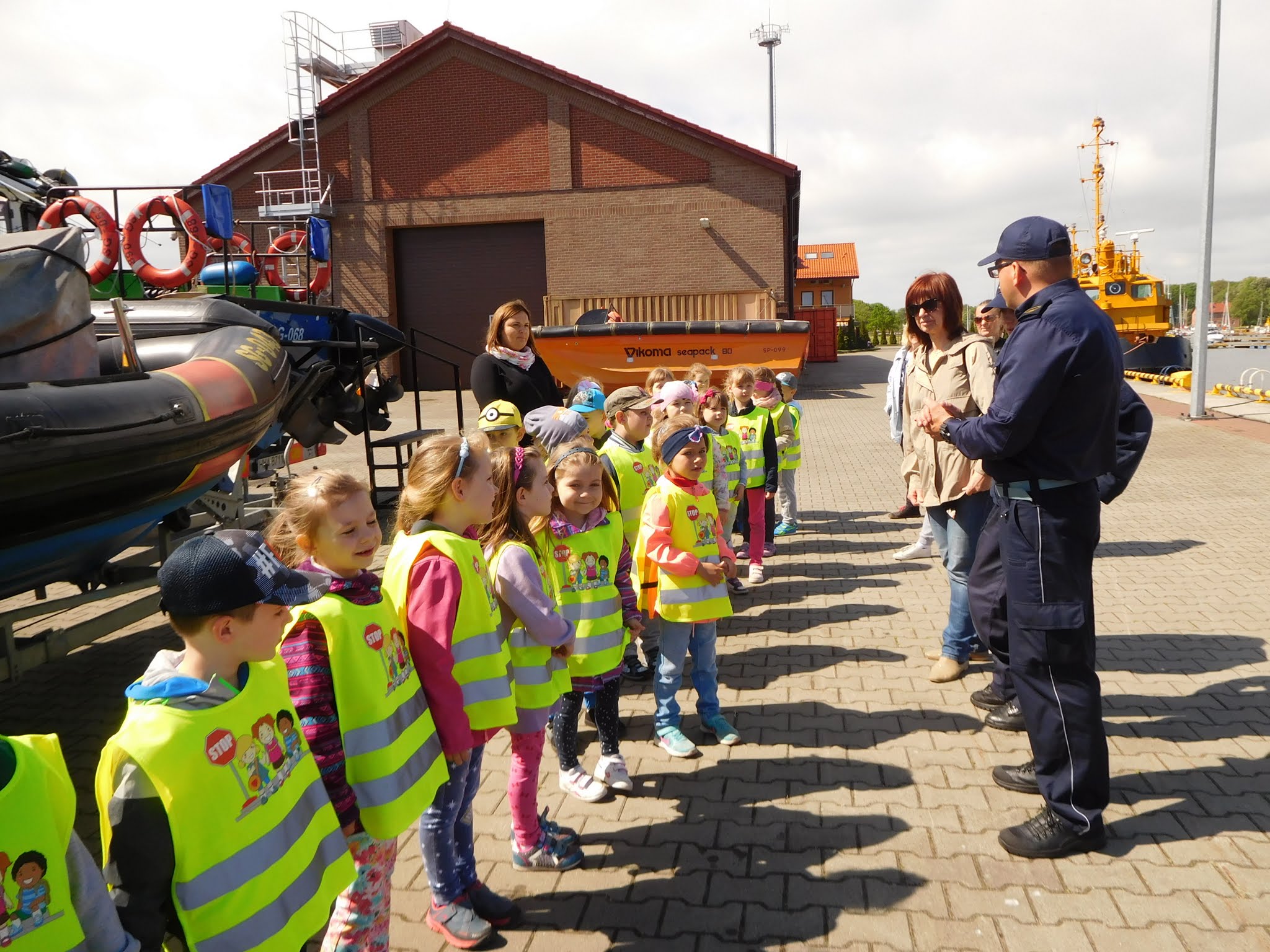 PRIORYTET 5WYRÓWNYWANIE SZANS EDUKACYJNYCH I INTEGROWANIE DZIECI O SPECJALNYCH POTRZEBACH EDUKACYJNYCH
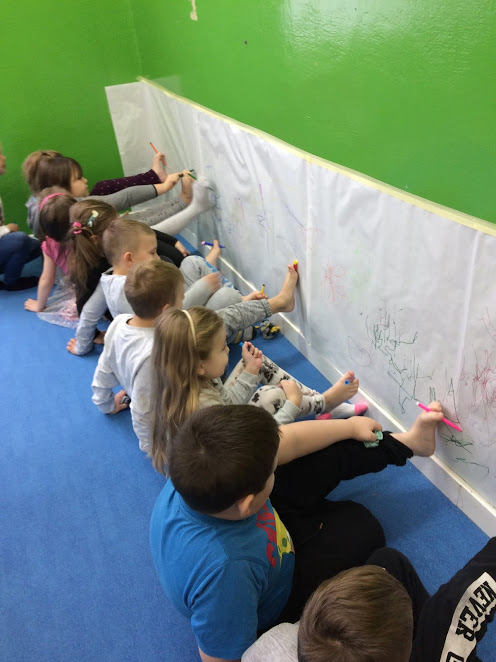 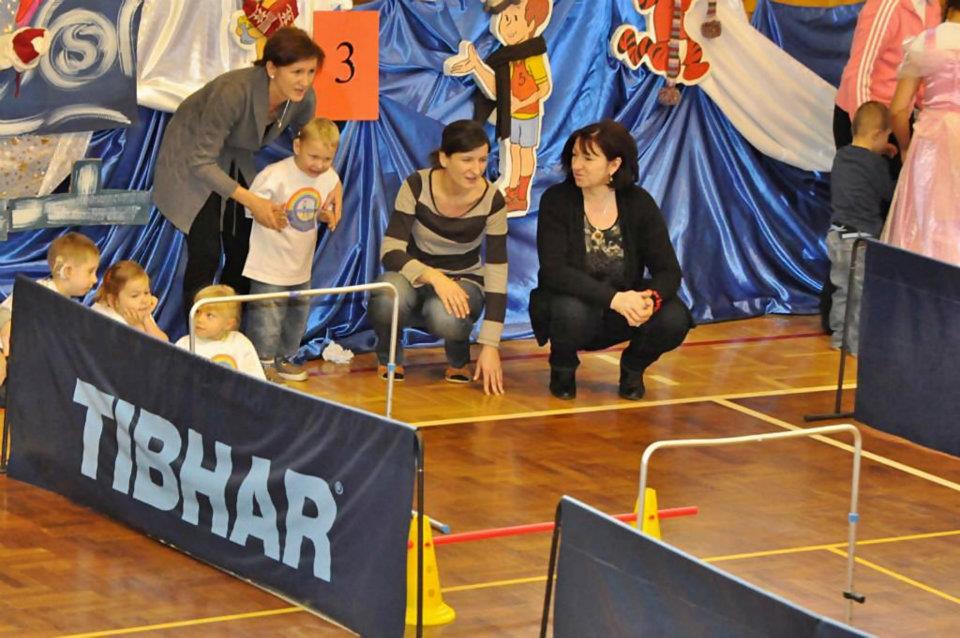 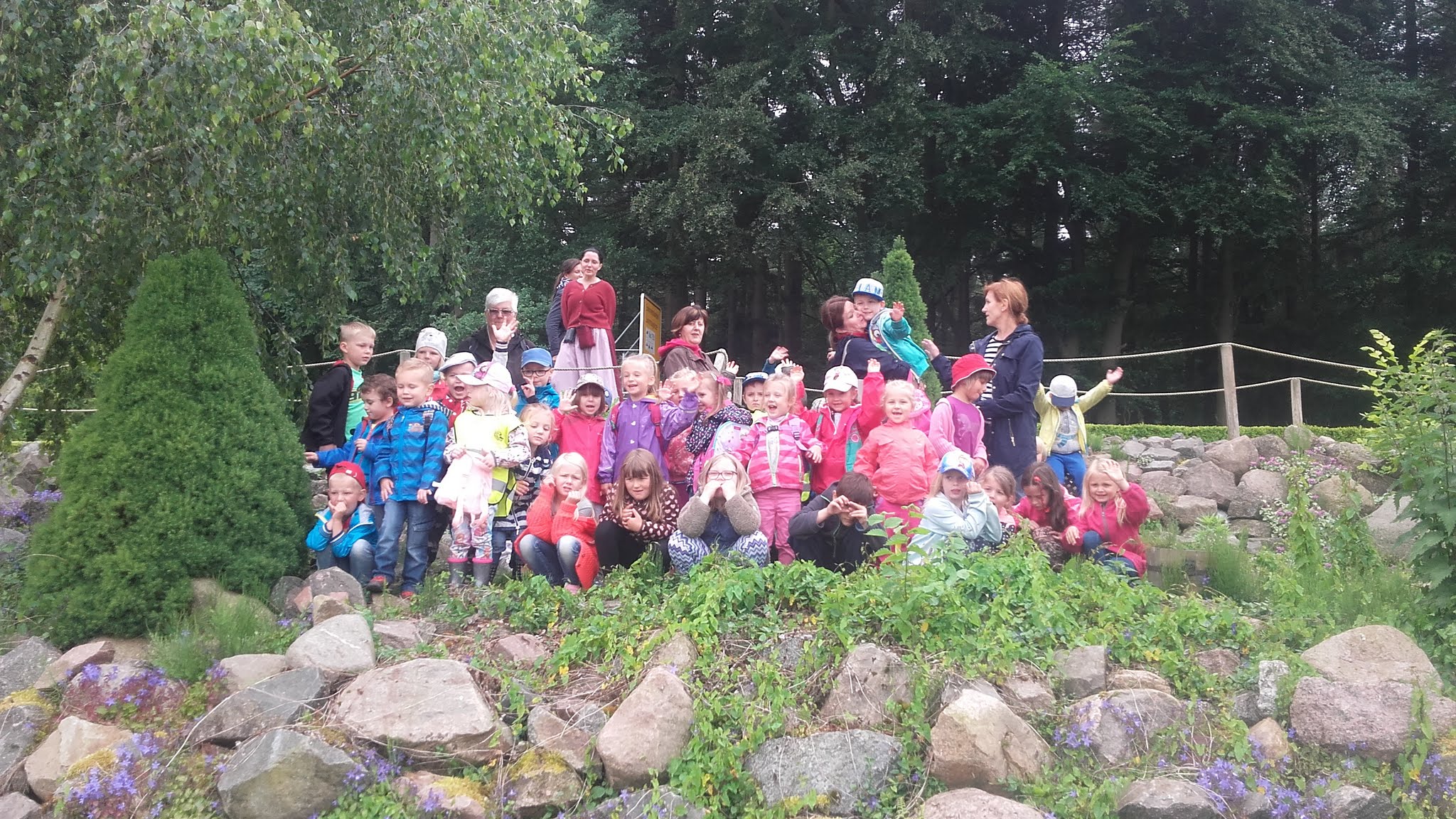 VII. Opieka  i wychowanie
Funkcję  opiekuńczo-wychowawczą przedszkola  rozumiem jako  opiekę nad dziećmi w zastępstwie rodziny, zaspakajanie ich codziennych potrzeb, czuwanie nad zdrowiem. Przedszkole ponosi także odpowiedzialność prawną za bezpieczeństwo fizyczne dzieci.Funkcję opiekuńczą powinni spełniać wszyscy pracownicy przedszkola, okazując dzieciom zainteresowanie i gotowość przyjścia z pomocą poprzez:
aktywne uczestnictwo w „Lokalnym Systemie Wsparcia Dziecka i Rodziny”
efektywna realizacja programu wychowawczo – profilaktycznego, w tym też promowanie zdrowego stylu życia i odżywiania
zorganizowanie w godzinach popołudniowych warsztatów edukacyjnych, kół zainteresowań oraz klubów dyskusyjnych dla rodziców pt. „Klub Rodzica”
Przedszkole będzie uczestniczyć w programach ogólnokrajowych:
„Cała Polska czyta dzieciom”
„Autochodzik”- przedszkolny  program edukacji komunikacyjnej
Wielka Orkiestra Świątecznej Pomocy
„Mamo, tato wolę wodę”- kampania edukacyjna
„Akademia Aquafresh”- ogólnopolski program edukacji zdrowotnej
„Góra Grosza”
„Kochaj ziemię daj baterię”
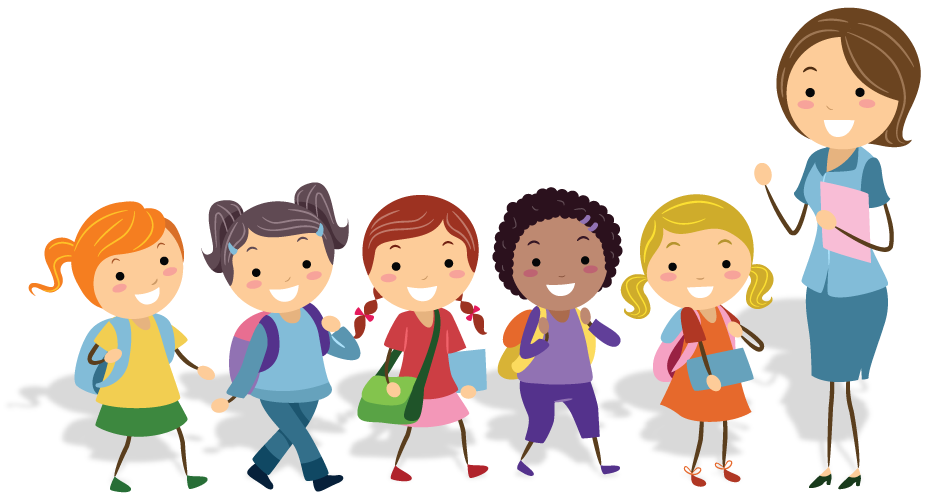 VIII. Wizja  dziecka i absolwenta przedszkola
IX. Współpraca z rodzicami i środowiskiem lokalnym
Współpraca z rodzicami w zakresie:
ujednolicenie oddziaływań wychowawczych
uzyskania pomocy w rozpoznawaniu możliwości rozwojowych dzieci  i podjęcie wczesnej interwencji specjalistów
zapoznanie rodziców z zadaniami wynikającymi z podstawy programowej
pozyskiwanie funduszy do wzbogacania zasobów pomocy dydaktycznych
organizacja aukcji i kiermaszy
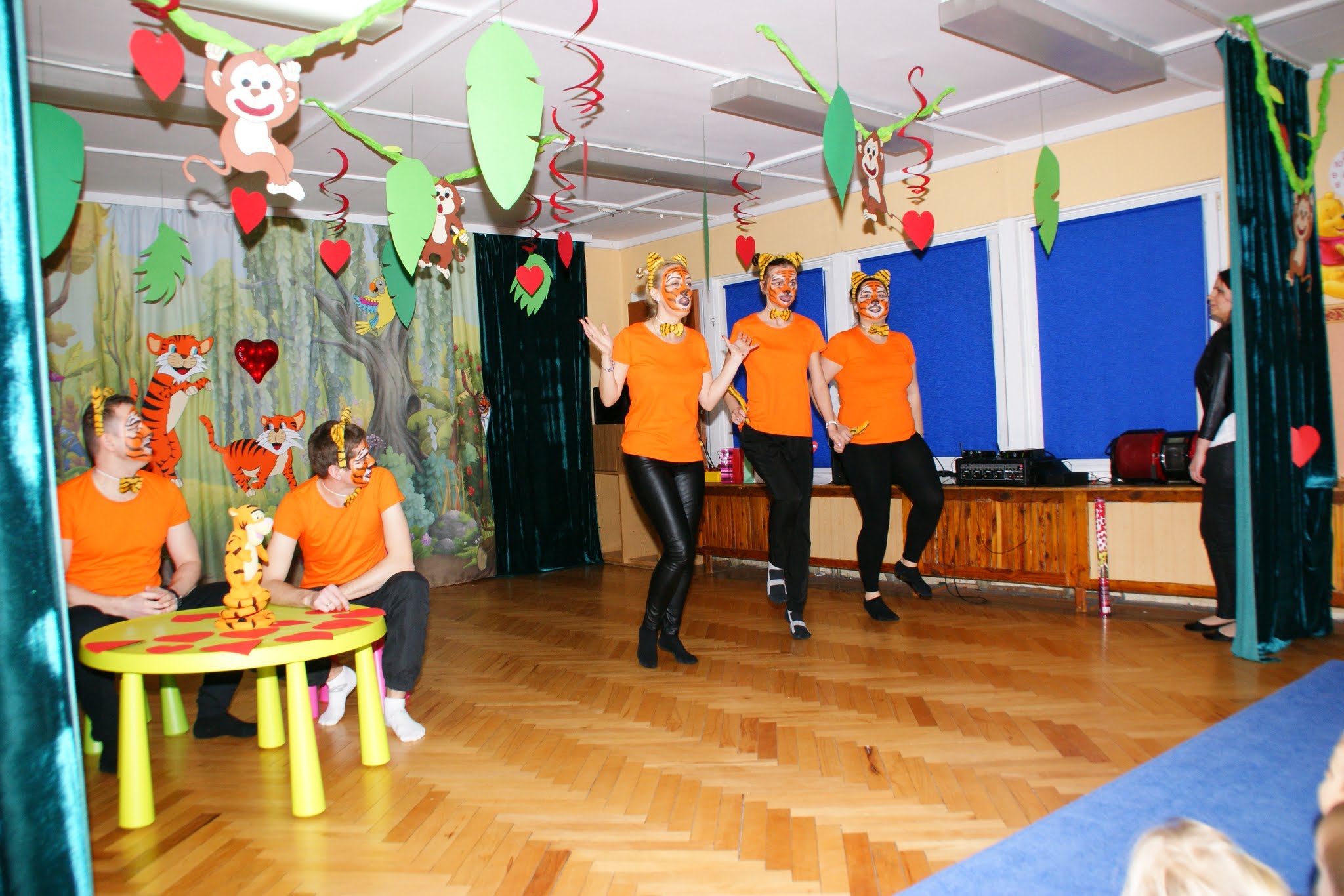 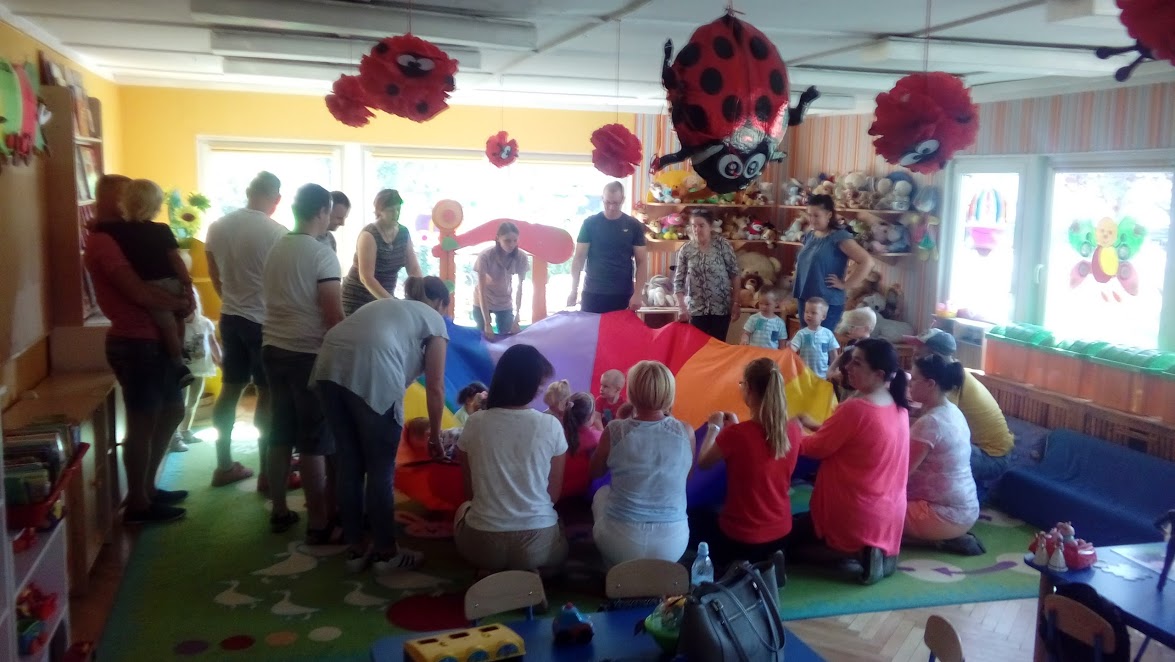 Współpraca ze środowiskiem lokalnym:
kontynuacja współpracy z Przedszkolem Specjalnym „Jeżyk”
  współpraca z placówkami oświatowymi miasta: przedszkola i szkoły 
  współpraca z poradnią Psychologiczno- Pedagogiczną
  współpraca z Muzeum Rybołówstwa
  współpraca z Miejskim Domem Kultury
  współpraca z Nadleśnictwem Międzyzdroje
  współpraca z Policją, Strażą Pożarną
  współpraca ze Dywizjonem Straży Granicznej
  współpraca ze Schroniskiem dla bezdomnych zwierząt
  umożliwienie odbycia praktyk studentom
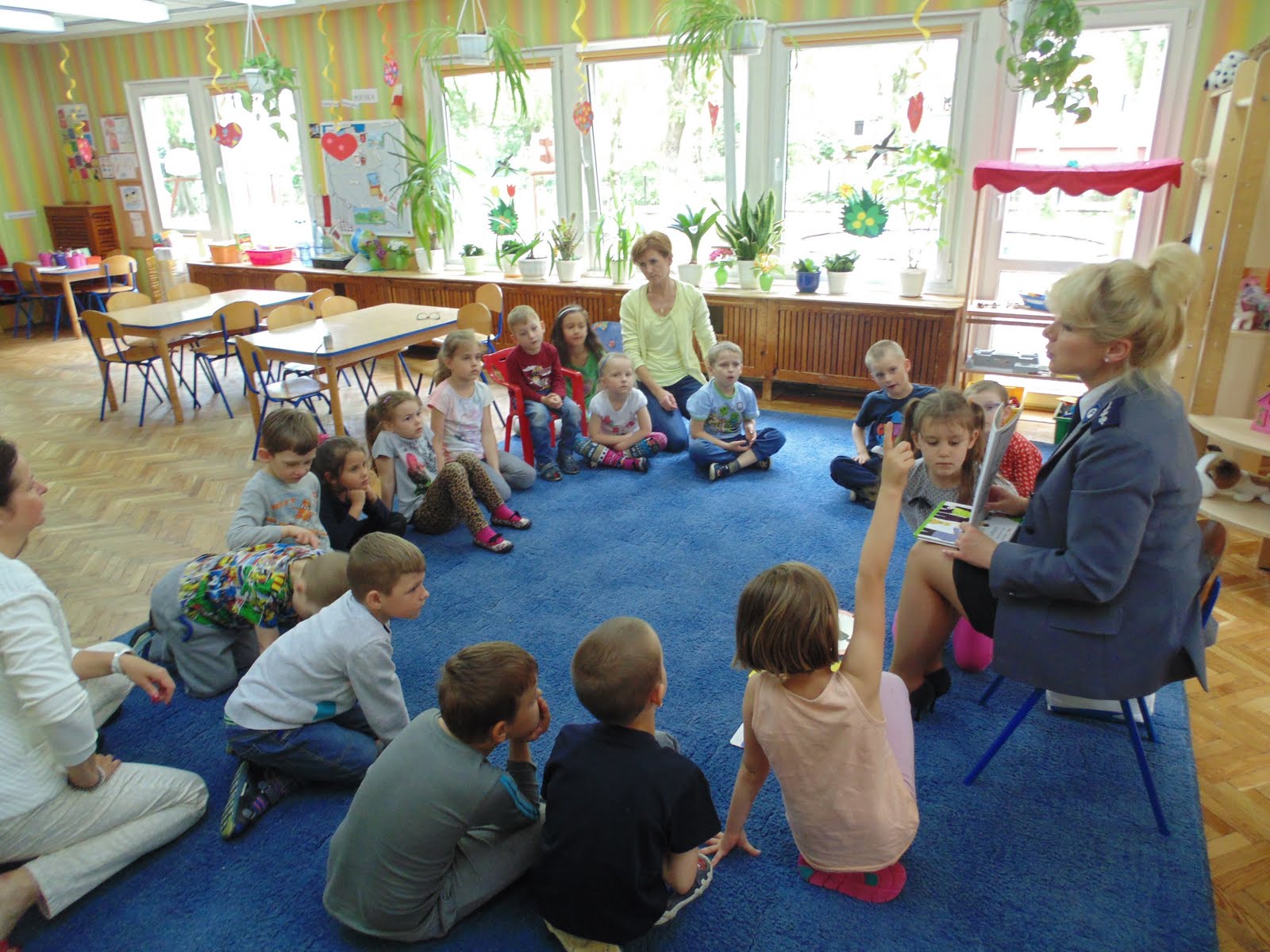 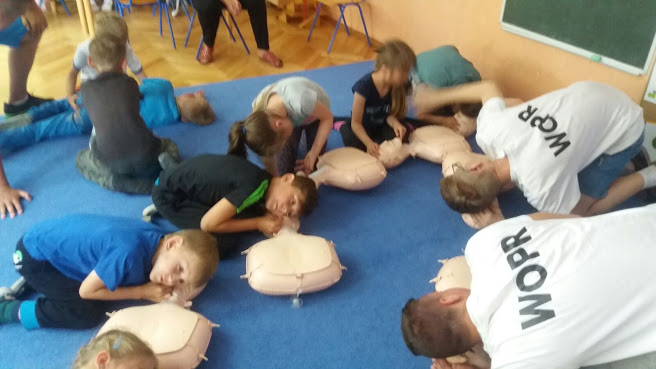 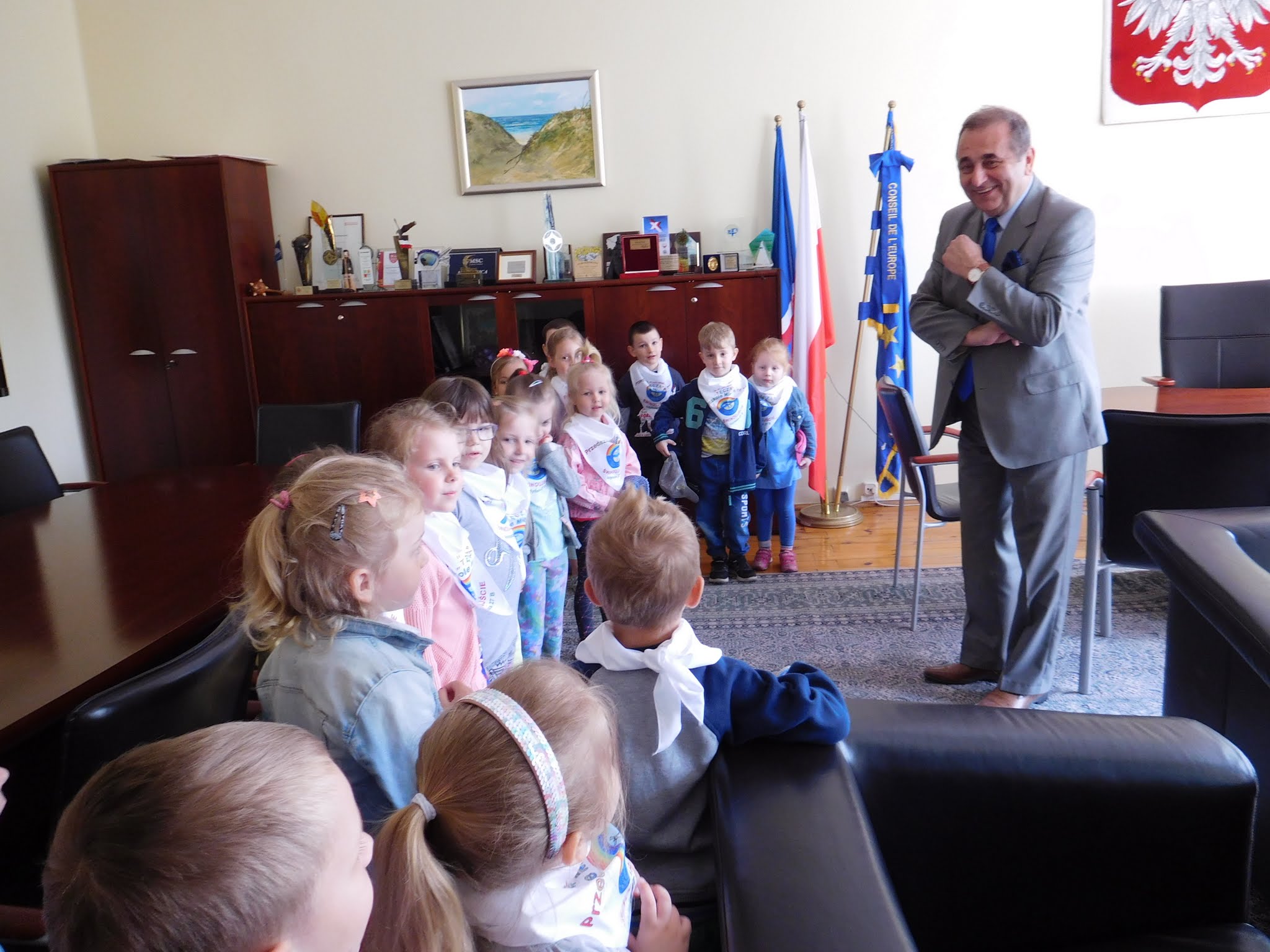 X. Współpraca z radą pedagogiczną
wzajemny szacunek i życzliwość
dbanie o dobrą atmosferę w pracy
zachęcanie nauczycieli do działania na rzecz środowiska
stwarzanie warunków do wyrażania swoich propozycji 
zachęcanie  nauczycieli do samodoskonalenia
wspólne analizowanie wniosków z ewaluacji wewnętrznej
pomoc przy opiniowaniu organizacji pracy przedszkola, projektu planu finansowego, przygotowaniu wniosków odnośnie nagród nauczycieli
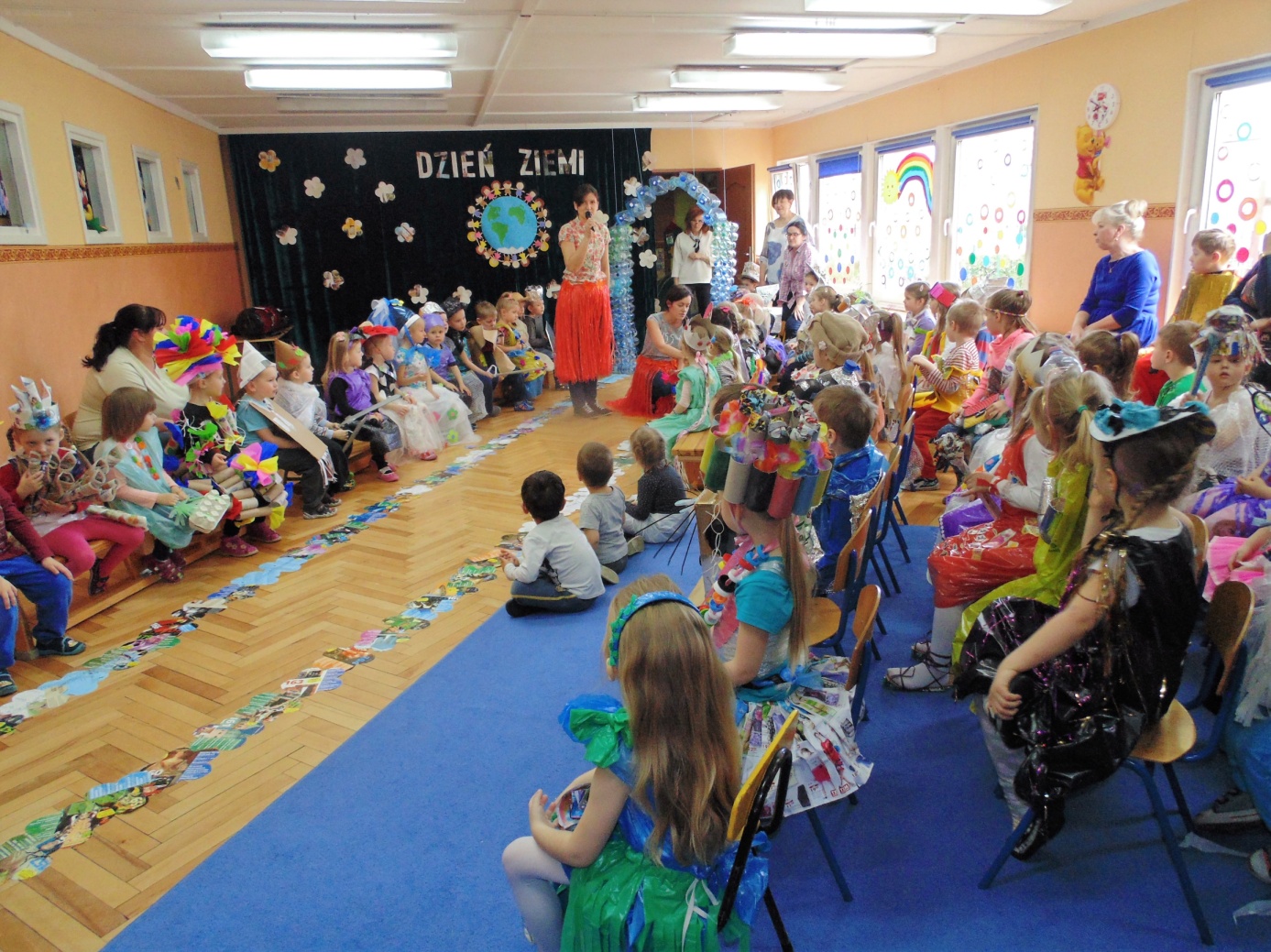 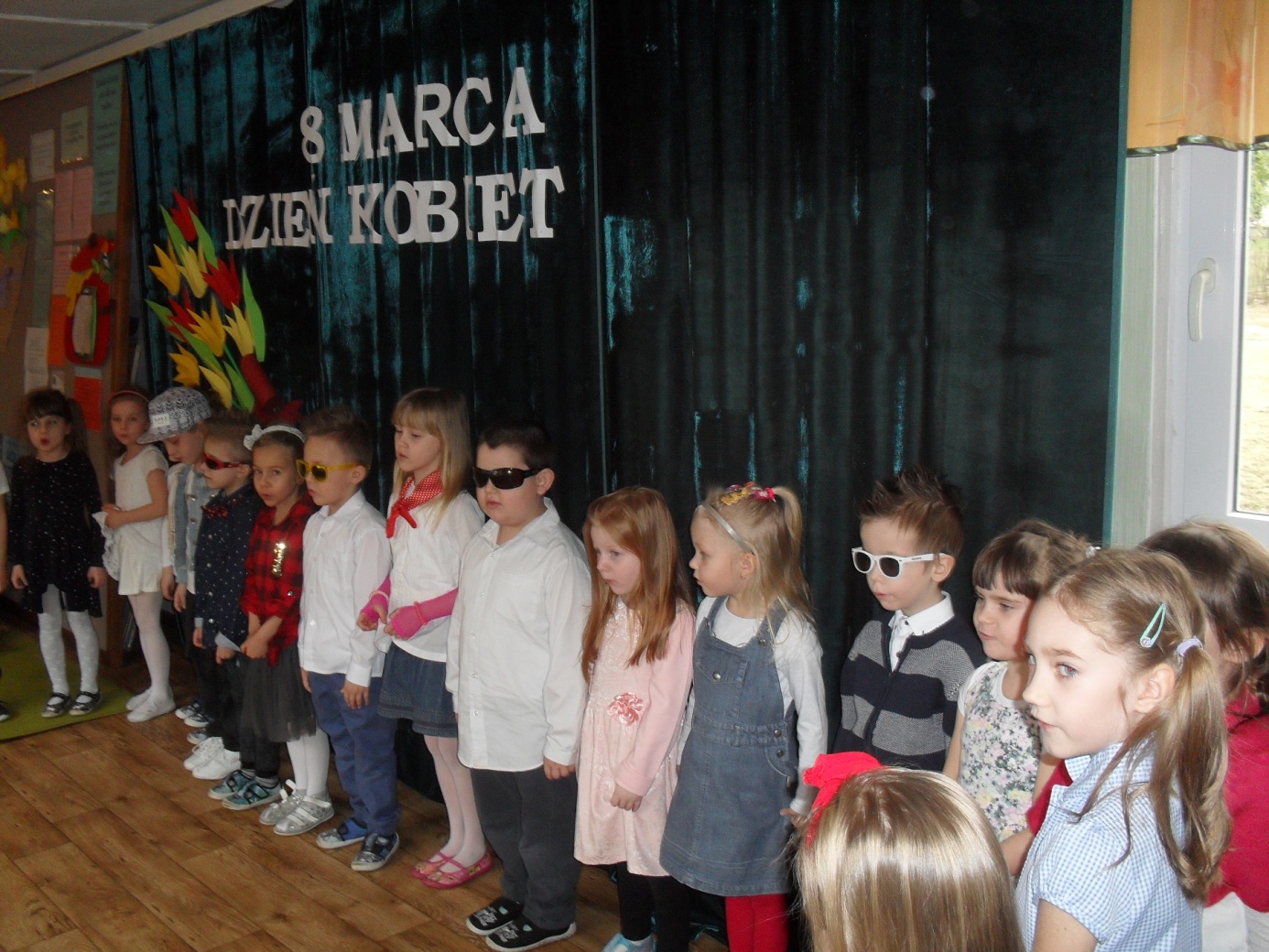 XI. Zarządzanie przedszkolem
Harmonijne funkcjonowanie placówki oświatowej zależy przede wszystkim od:
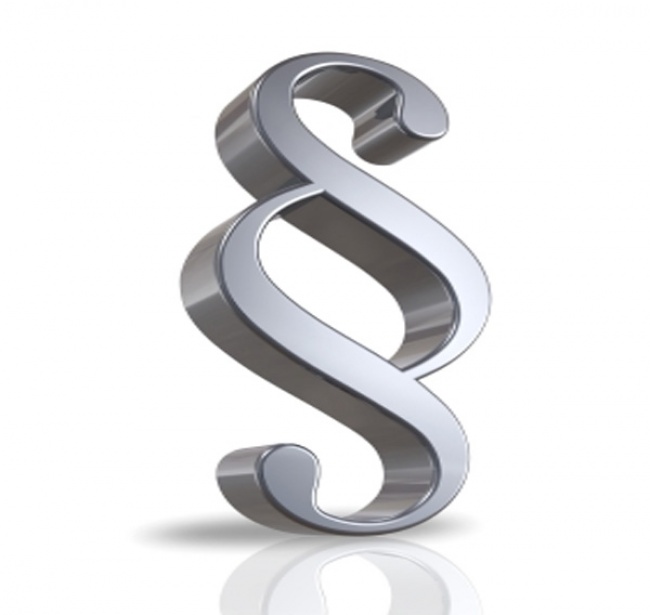 Skuteczne zarządzanie obejmuje:
profesjonalne posługiwanie się prawem i prowadzenie działalności gospodarczej, przestrzeganie zasad bezpieczeństwa
promowanie walorów placówki i jej osiągnięć oraz wartości wychowania przedszkolnego w środowisku
stwarzanie warunków sprzyjającej innowacyjnej postawie nauczycieli
indywidualne traktowanie poszczególnych pracowników
współpracę z rodzicami
współdziałanie z władzami oświatowymi i samorządowymi
nawiązywanie kontaktów i współpracy ze środowiskiem lokalnym 
umiejętność tworzenia atmosfery zachęcającej do współpracy
docenianie i nagradzanie osiągnięć zespołu
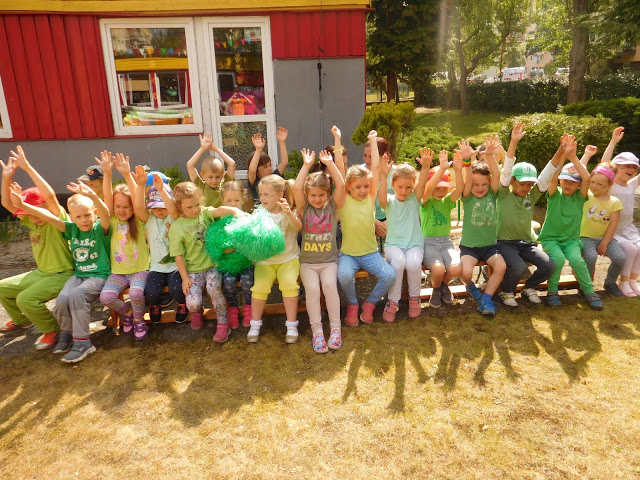 XII. Podsumowanie
Podczas mijającej kadencji preferowałam demokratyczny styl pracy. Przyniósł on efekty w postaci sukcesów odniesionych przez przedszkole, wychowanków, nauczycieli. Ten sam kierunek zamierzam w dalszym ciągu realizować.
Odkąd pełnię funkcję dyrektora, czyli od 15 lat, przedszkole bardzo się zmieniło. Odczuwam dużą satysfakcje patrząc na nasze przedszkole, jednak to współpracownicy są moim największym sukcesem. Udało mi się zbudować zespół profesjonalistów, ludzi pełnych zapału, otwartych               i kompetentnych. 
Do rozwoju dzieci i przedszkola jako placówki oświatowej, prowadzi koncentrowanie się na wszechstronnym rozwoju dziecka, poprzedzonym dogłębną obserwacją jego możliwości i potrzeb rozwojowych oraz wdrażanie działań innowacyjnych.
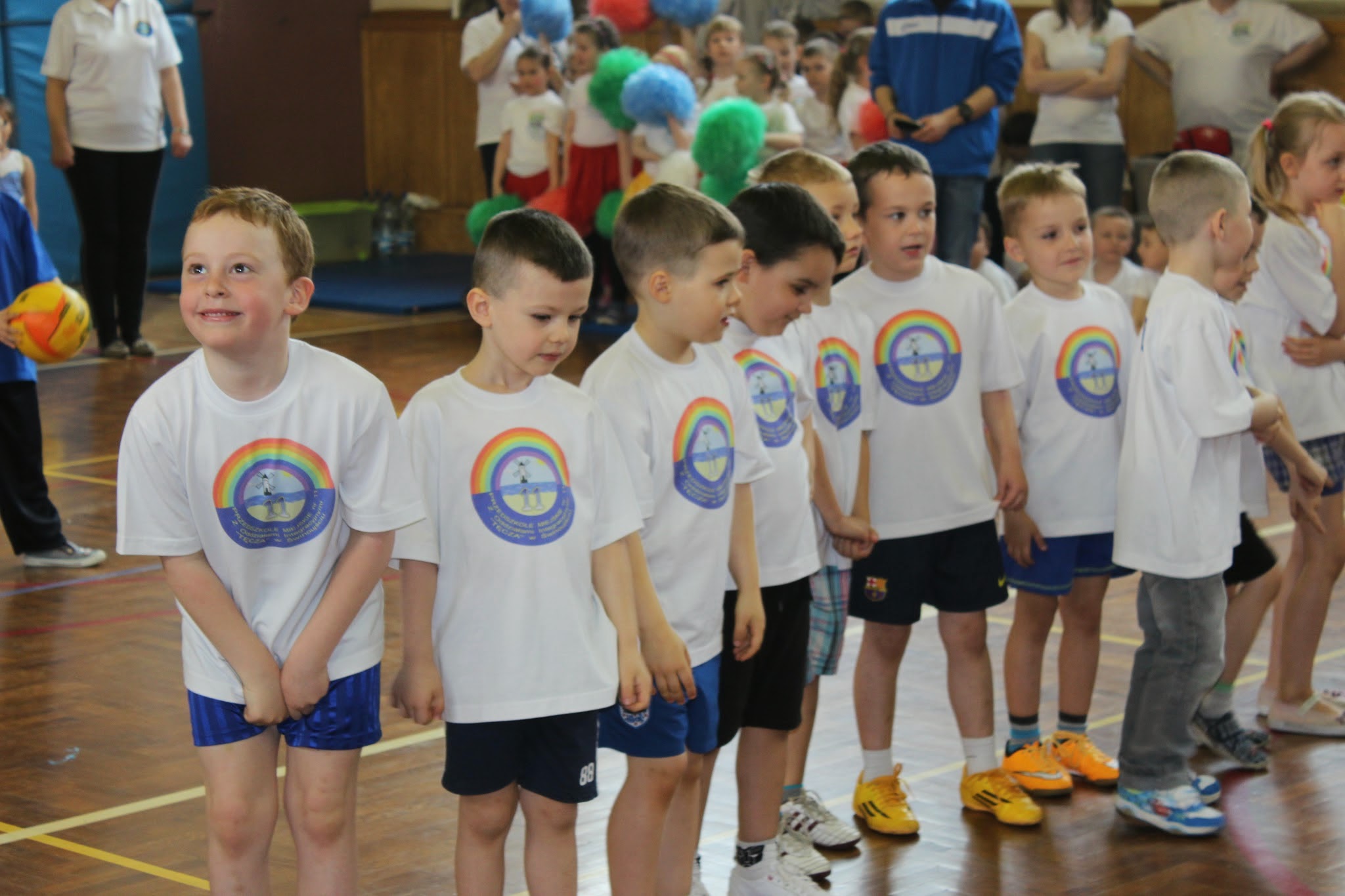 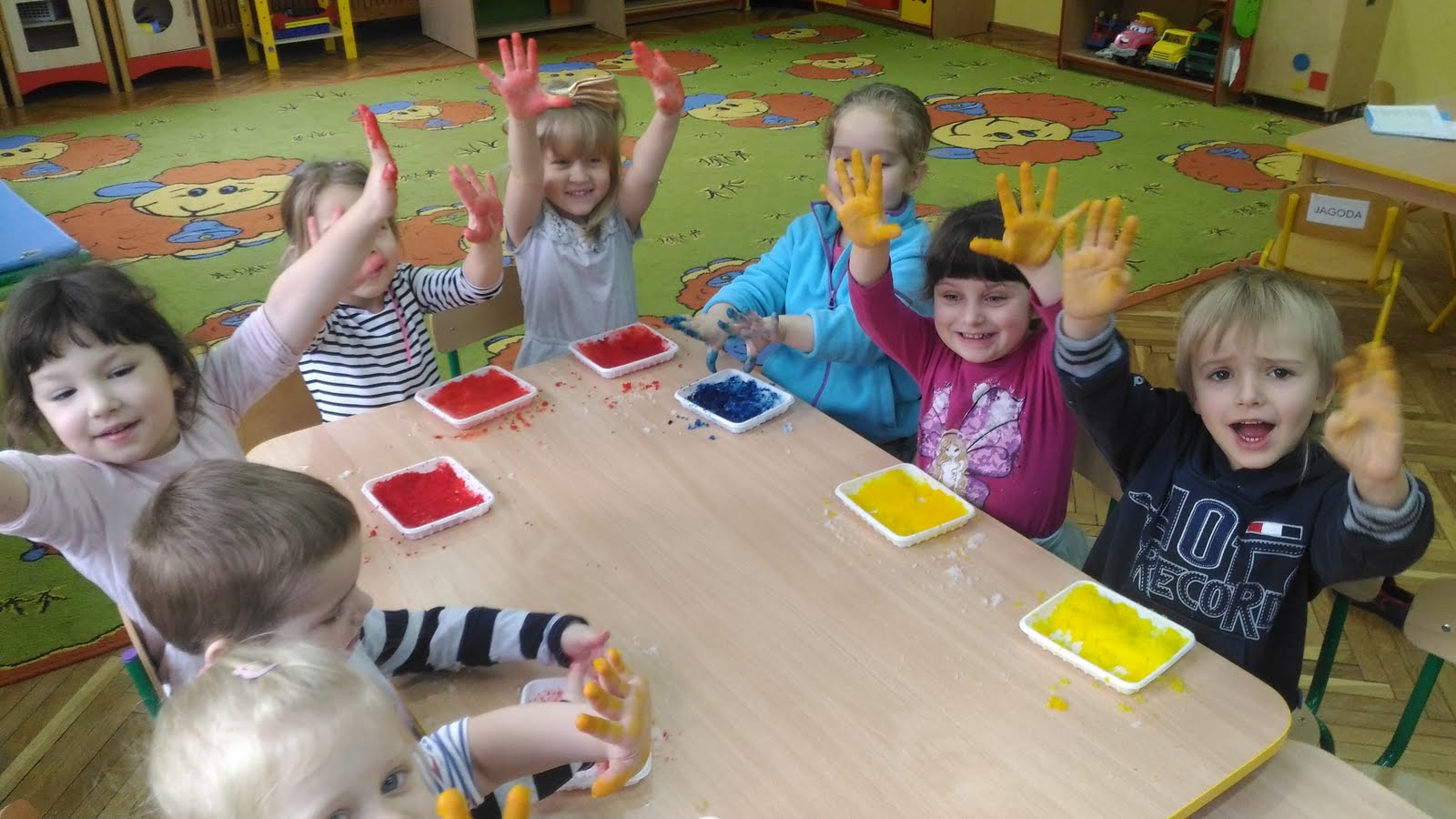 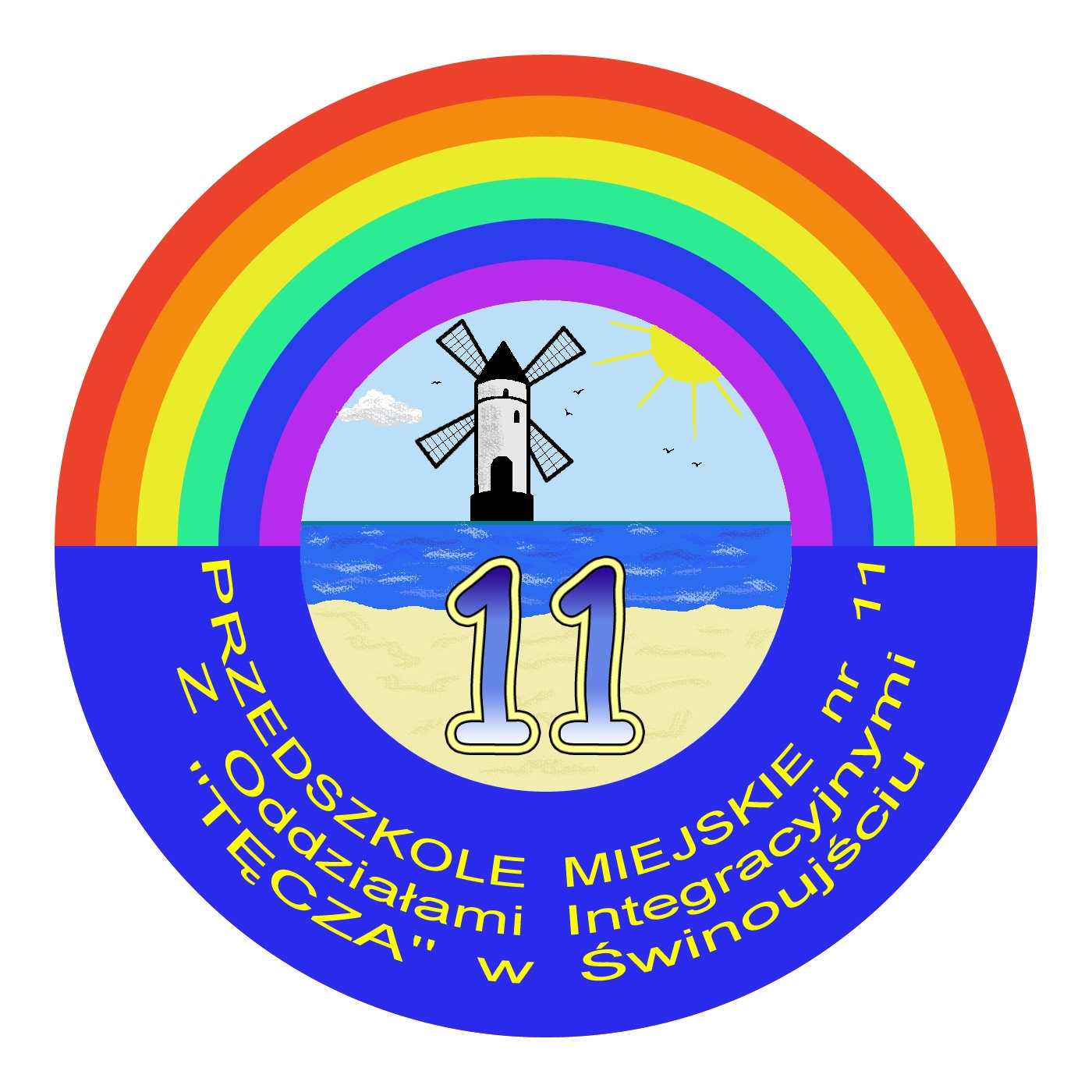 Dziękuję za uwagę.
Wykorzystano zdjęcia ze strony internetowej przedszkola